Esta es mi escuela.
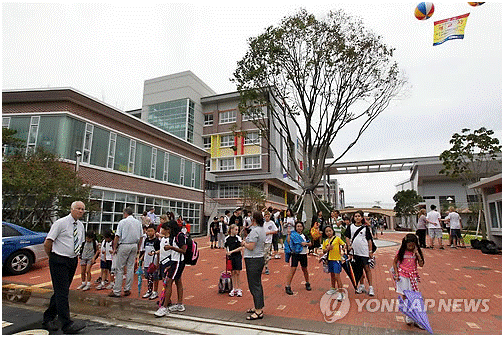 1
Unit 1:  Mi escuela (My  school)

What is your school like? (¿Cómo es tu escuela?)
Objectives  You will be able to understand, speak, read, and write
about:

which school subjects you like, don’t like, like a lot, and prefer
telling and asking for the time
your school time table
what your school is like
how you get to school
2
Asignaturas o Materias
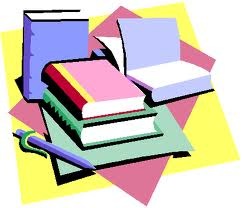 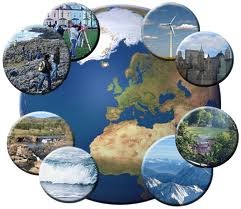 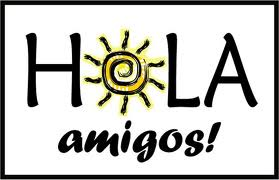 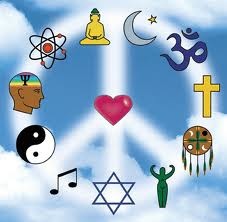 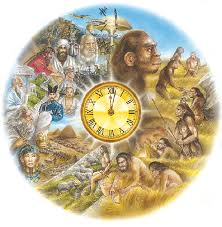 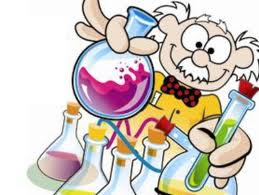 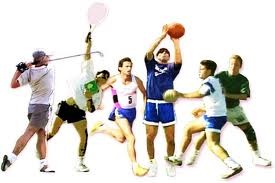 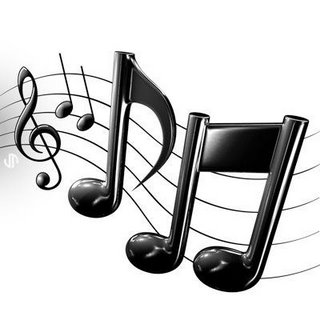 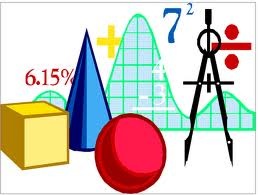 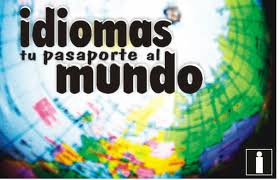 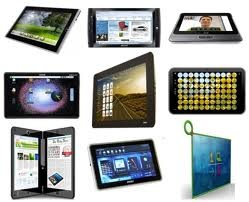 3
historia?
¿Te gusta  la   ___________?
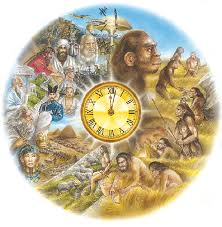 Sí me gusta la  ______.   No me gusta la ______.  
Sí me gusta bastante la ________.
4
matemáticas?
¿Te gustan  las   ___________?
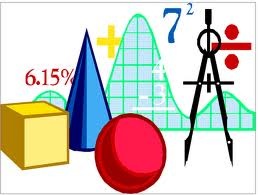 Sí me gustan las  ______.   No me gustan las ______.  
Sí me gustan bastante las ________.
5
música?
¿Te gusta  la   ___________?
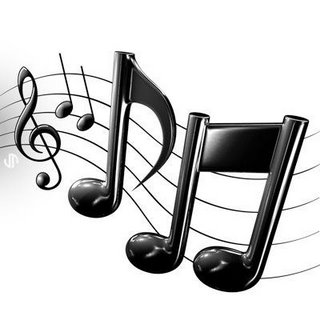 Sí me gusta la  ______.   No me gusta la ______.  
Sí me gusta bastante la ________.
6
geografía?
¿Te gusta  la   ___________?
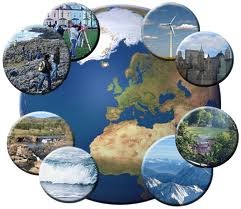 Sí me gusta la  ______.   No me gusta la ______.  
Sí me gusta bastante la ________.
7
ciencias?
¿Te gustan  las   ___________?
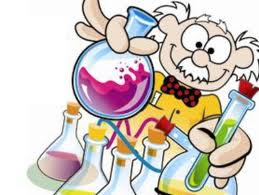 Sí me gustan la  ______.   No me gustan la ______.  
Sí me gustan bastante la ________.
8
educación física ?
¿Te gusta  la   ___________?
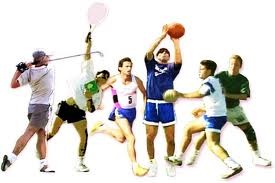 Sí me gusta la  ______.   No me gusta la ______.  
Sí me gusta bastante la ________.
9
idiomas?
¿Te gustan  los   ___________?
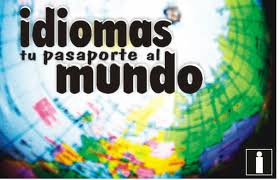 Sí me gustan los  ______.   No me gustan los______.  
Sí me gustan bastante los ________.
10
computación e informática?
¿Te gusta  la   ___________?
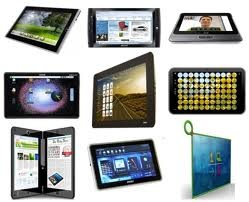 Sí me gusta la  ______.   No me gusta la ______.  
Sí me gusta bastante la ________.
11
religión?
¿Te gusta  la   ___________?
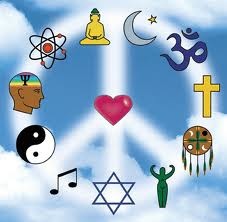 Sí me gusta la  ______.   No me gusta la ______.  
Sí me gusta bastante la ________.
12
español?
¿Te gusta  el  ___________?
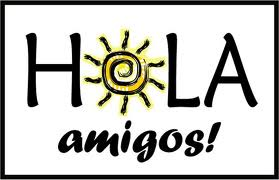 Sí me gusta el______.   No me gusta el______.  
Sí me gusta bastante el________.
13
inglés?
¿Te gusta  el  ___________?
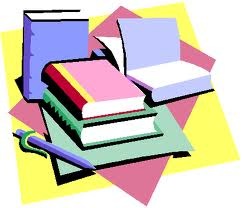 Sí me gusta el______.   No me gusta el______.  
Sí me gusta bastante el________.
14
Otras materias
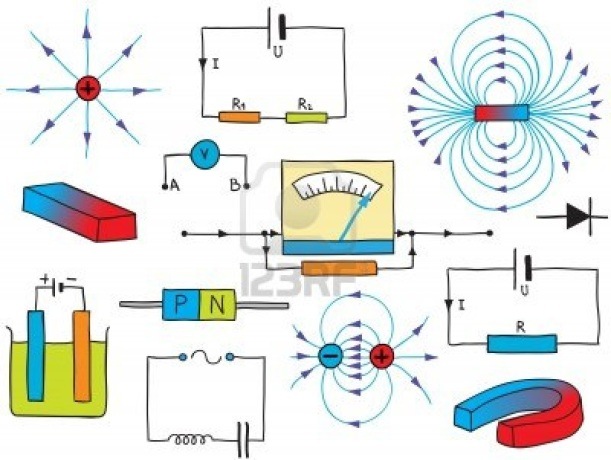 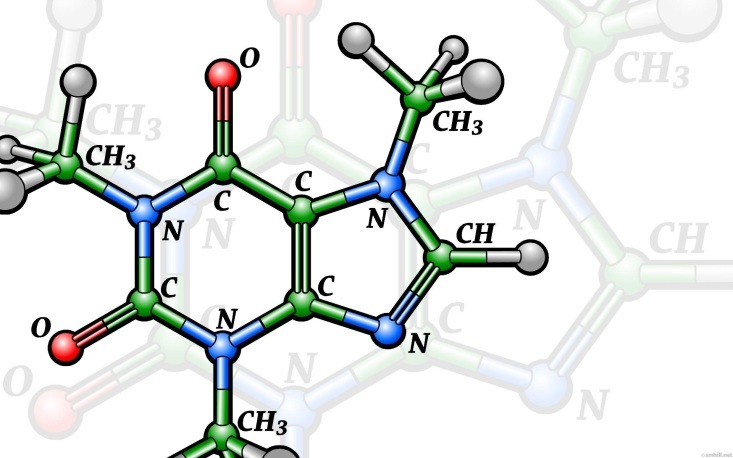 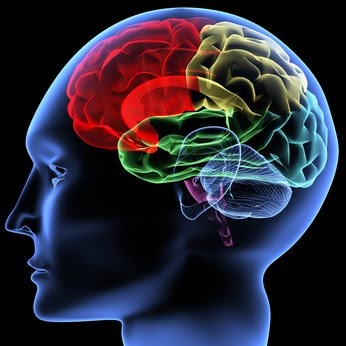 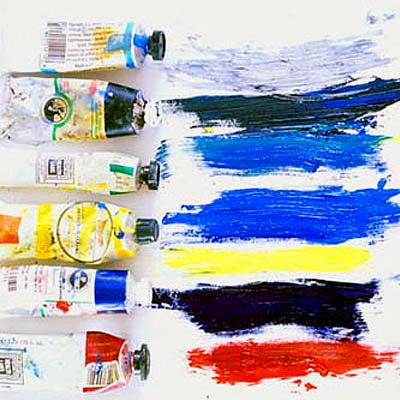 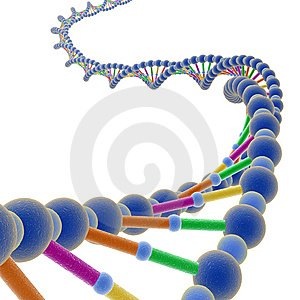 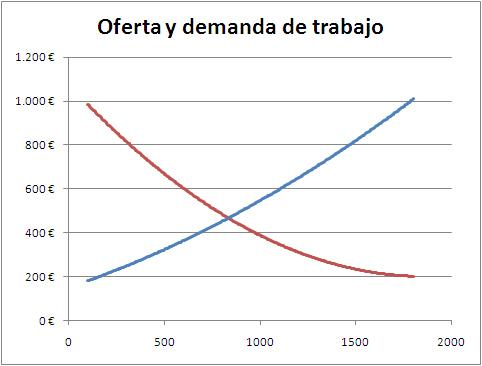 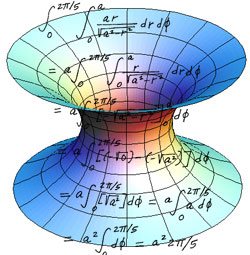 15
¿Te gusta la psicología?
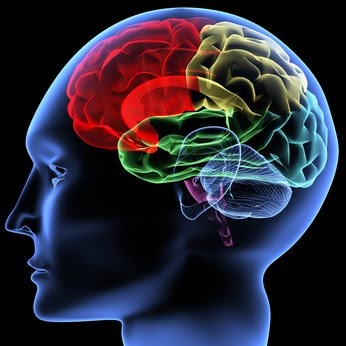 Sí me gusta la______.   No me gusta la______.  
Sí me gusta bastante la________.
16
¿Te gusta el cálculo?
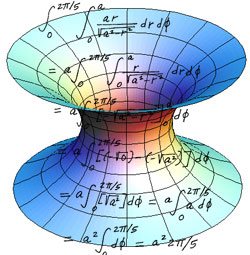 Sí me gusta el______.   No me gusta el______.  
Sí me gusta bastante el________.
17
¿Te gusta la química?
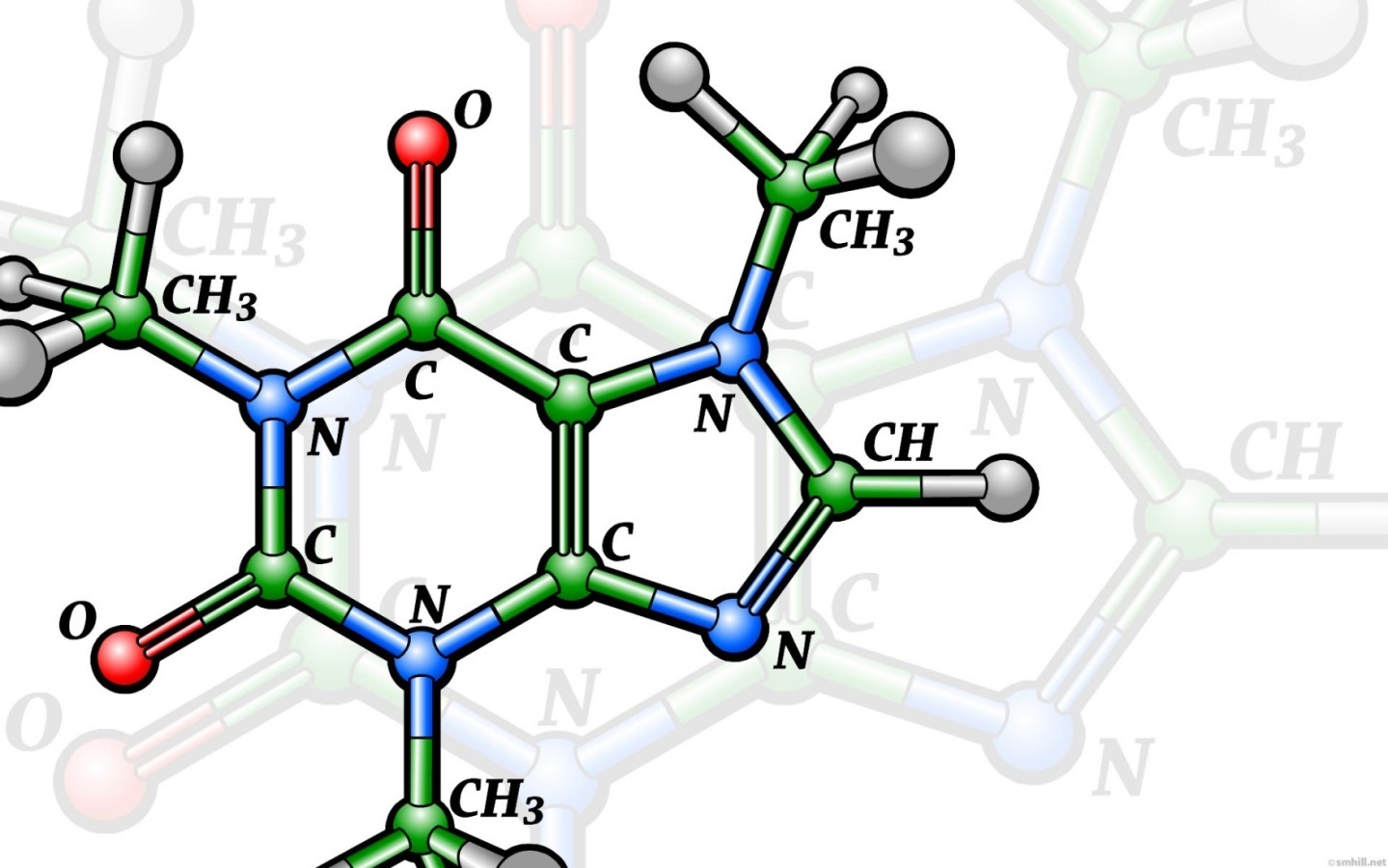 Sí me gusta la______.   No me gusta la______.  
Sí me gusta bastante la________.
18
¿Te gusta la física?
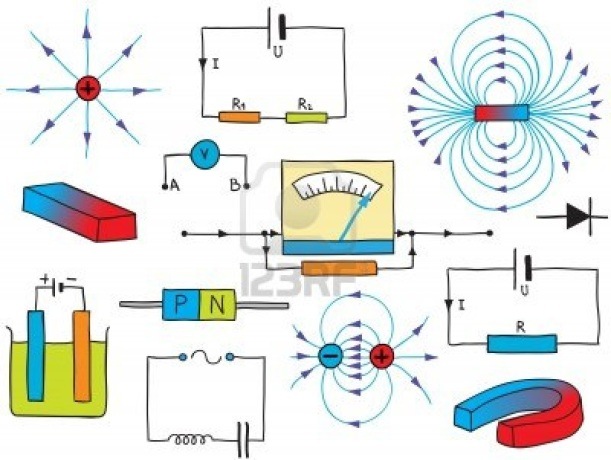 Sí me gusta la______.   No me gusta la______.  
Sí me gusta bastante la ________.
19
¿Te gusta la economía?
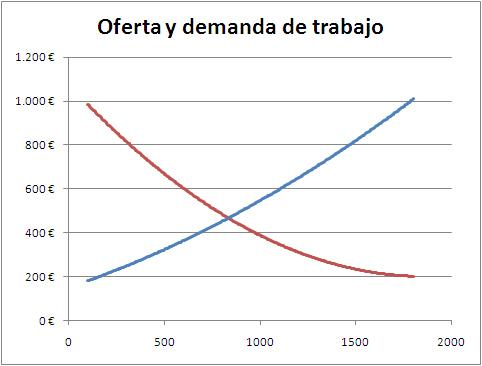 Sí me gusta la______.   No me gusta la______.  
Sí me gusta bastante la________.
20
¿Te gusta el arte?
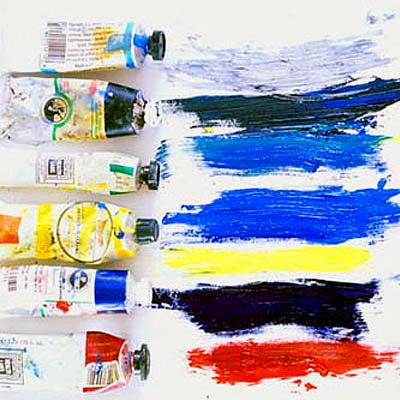 Sí me gusta el______.   No me gusta el______.  
Sí me gusta bastante el________.
21
Hola, soy Juan y tengo 11 años.  Me gusta mucho mi escuela  y tengo muchas asignaturas.  Me gusta mucho la  música y la educación física.   También me gustan mucho las ciencias y las matemáticas.  No
me gusta la historia o la geografía.
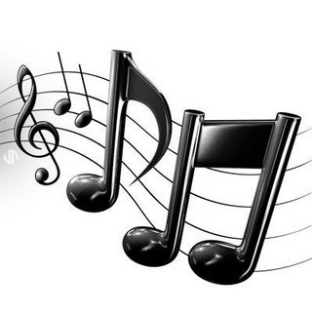 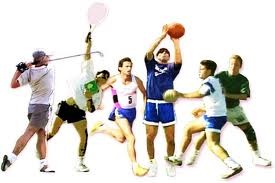 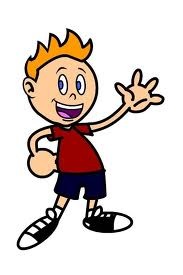 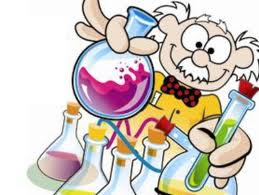 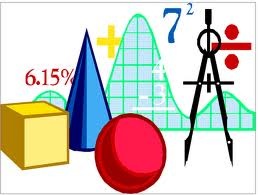 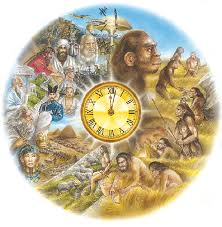 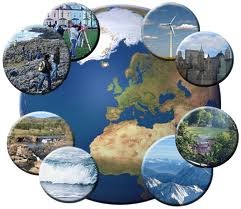 22
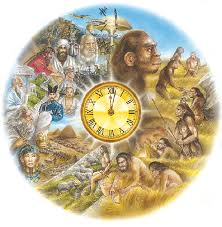 Hola, me llamo Elena y tengo 12 años.  Soy de Colombia y me gusta mucho mi escuela.  Tengo varias asignaturas.  Me gustan mucho  los idiomas y la historia.   También me gustan mucho las matemáticas y el inglés.  No me gusta la música o la geografía.
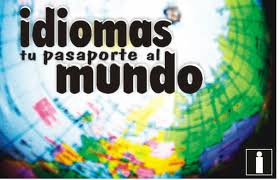 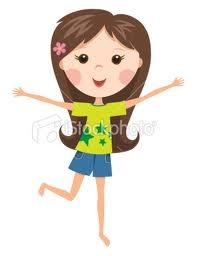 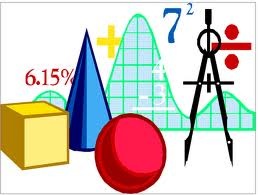 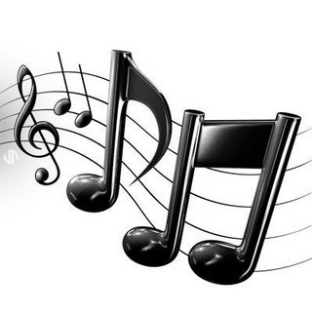 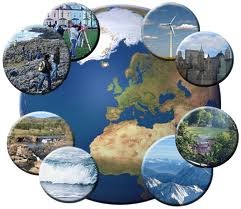 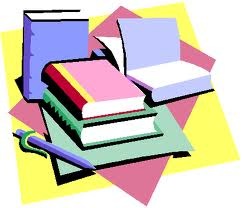 23
Hola, soy Pedro y tengo 13 años. Soy de Chile y me gusta mi escuela.  Me gusta bastante la educación física y me encanta la computación e informática pero  odio las ciencias y las matemáticas.  También detesto los idiomas.
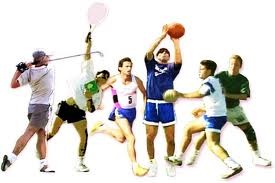 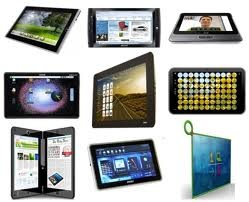 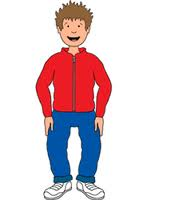 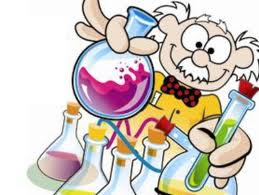 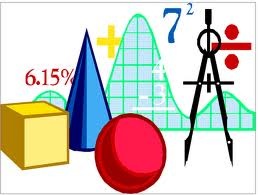 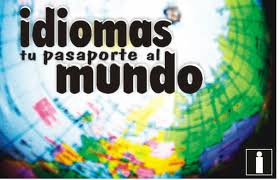 24
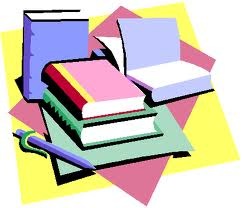 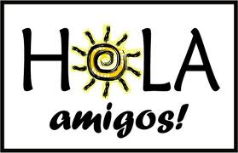 ¿Quién eres? ¿Cuántos años tienes y de dónde eres? ¿Te gusta tu escuela?  ¿Te encantan, te gustan, o detestas tus asignaturas? Explica.
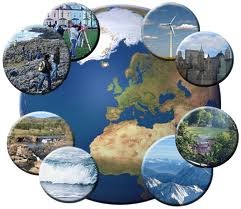 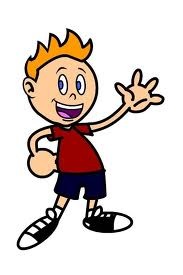 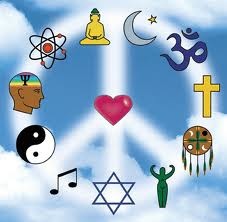 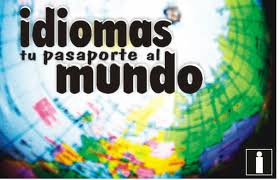 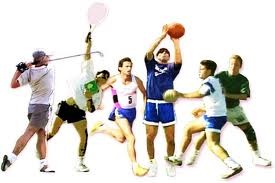 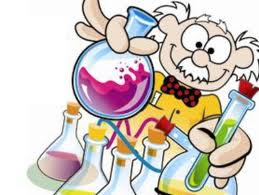 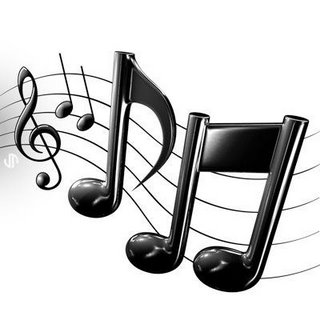 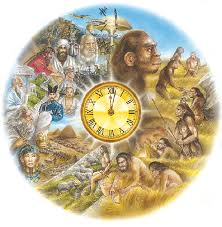 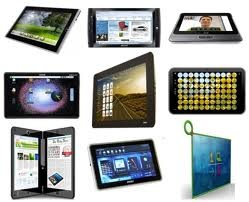 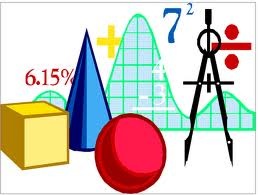 25
Las materias favoritas de Luis son las matemáticas, la computación, y la música.  Por el contrario, Lisa detesta las matemáticas, la computación, y la música.  Adicionalmente, a Luis no le gusta la geografía, no le gusta para nada diseño y tecnología y detesta la educación física.  Por el contrario, a Lisa le gusta la geografía, le gusta bastante la clase de diseño y su clase favorita es la educación física.
¿Qué materias te gustan?
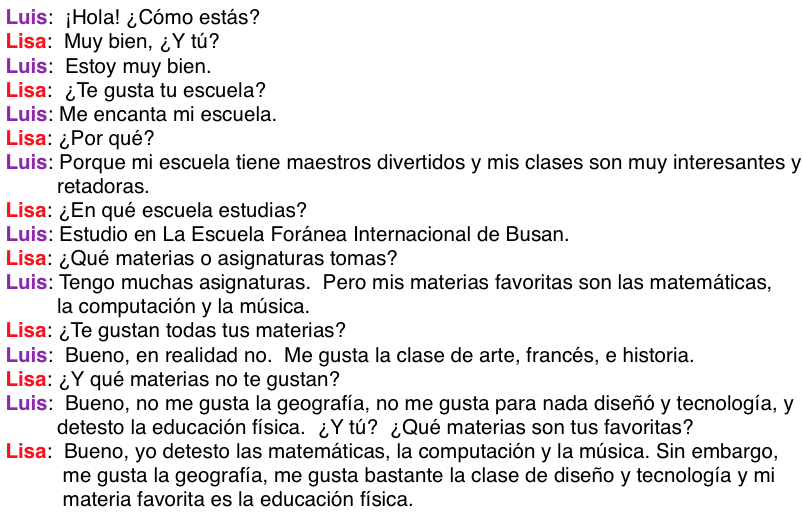 ¿Cuál es la diferencia entre la opinión de Luis sobre sus materias y la opinión de Lisa sobre sus materias?
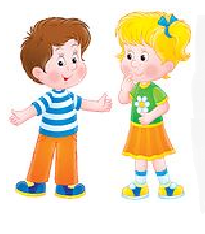 26
Adjetivos para describir tus asignaturas 
en la escuela
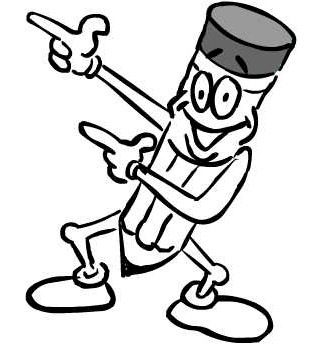 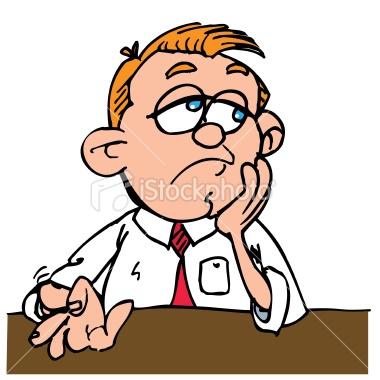 Divertida
Interesante
Fascinante
Buena
Excelente
Relajante
Retadora
Fácil
Difícil
Aburrida
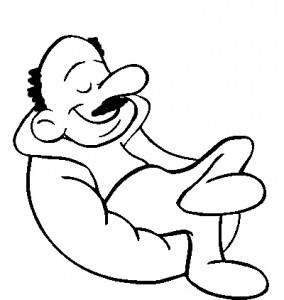 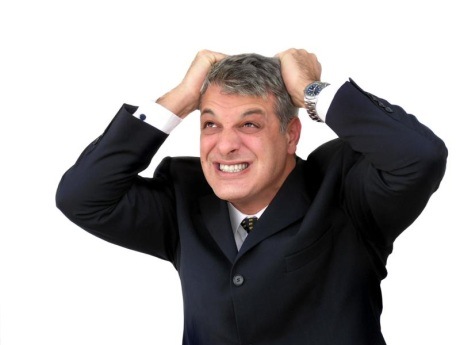 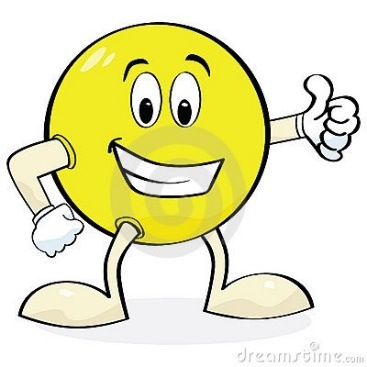 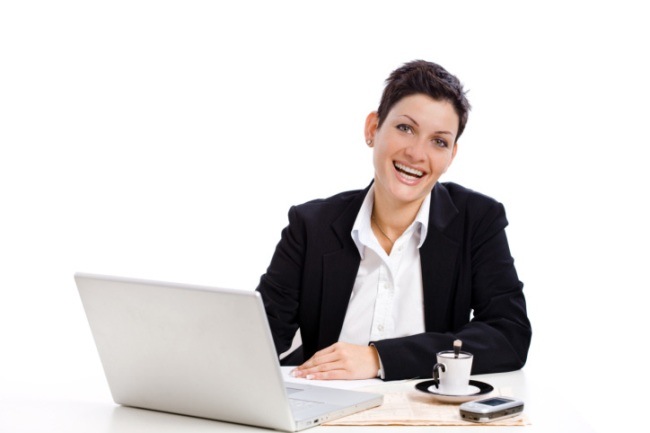 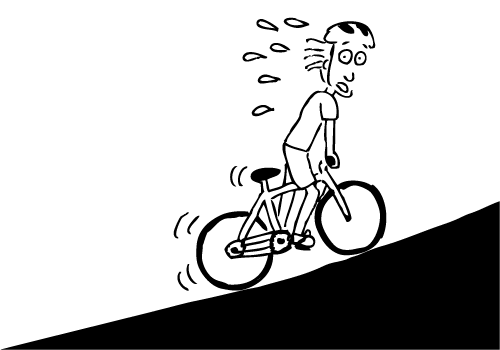 27
Adjectives in femenine, masculine, and plural.
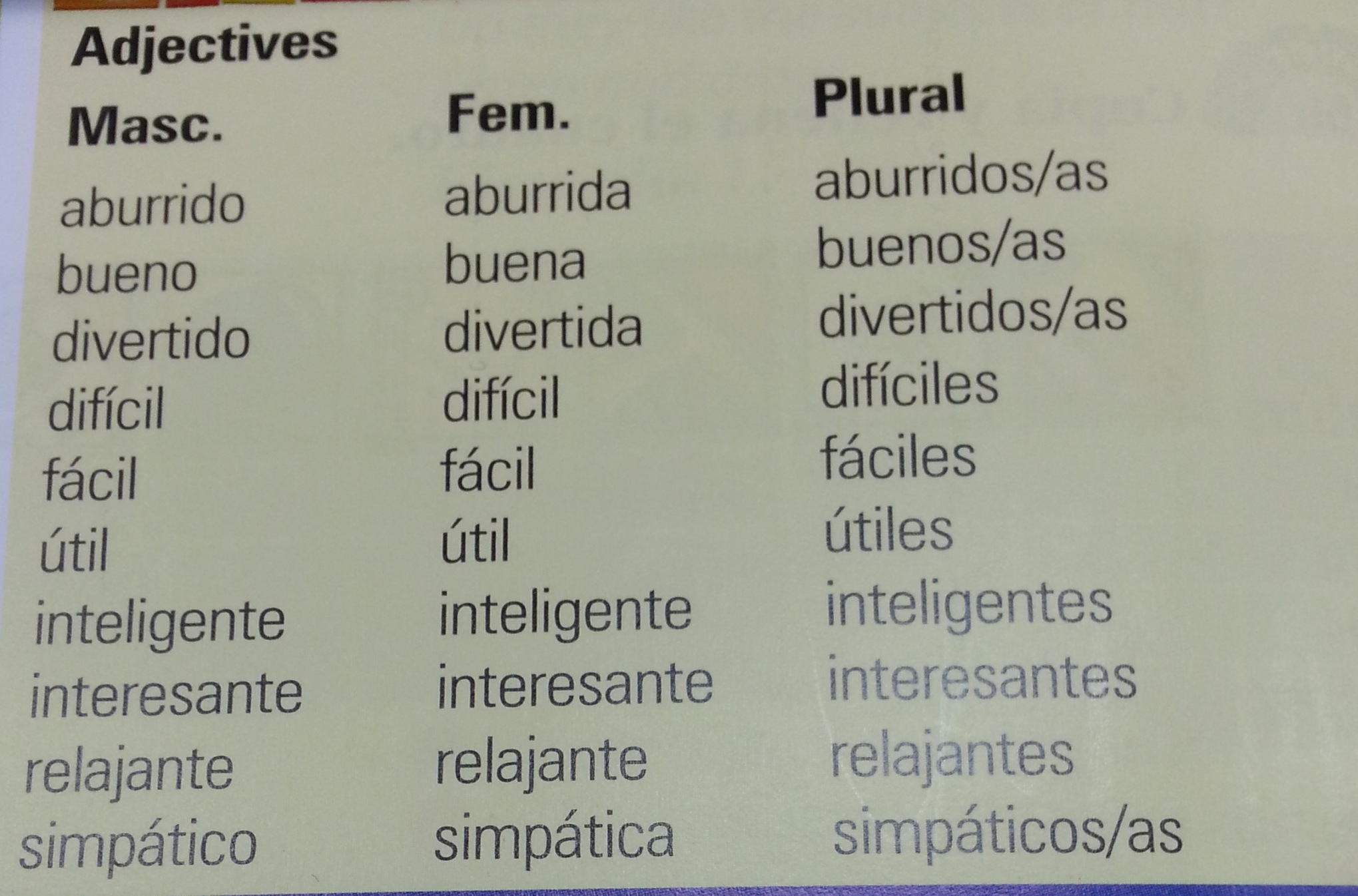 28
Sí me gusta porque mi clase  de matemáticas es
muy interesante.
¿Te gusta tu clase de matemáticas?
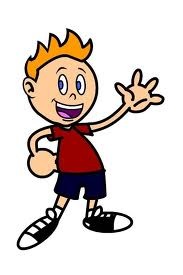 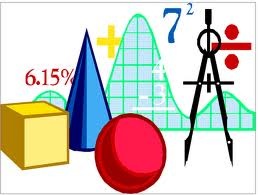 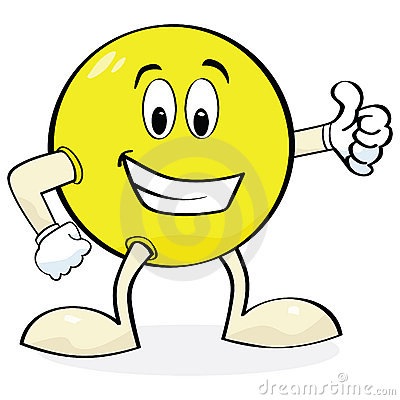 29
No me gusta porque mi clase  de historia es
muy aburrida.
¿Te gusta tu clase de historia?
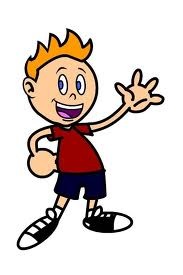 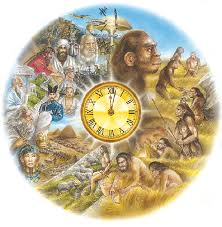 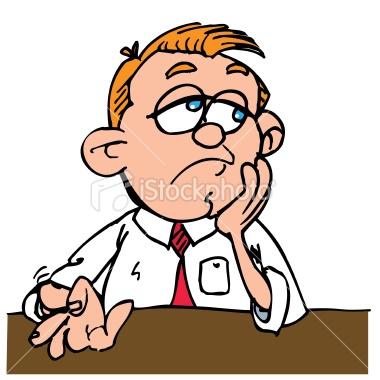 30
Sí me gusta.  Pero mi clase de ciencias es
muy retadora.
¿Te gusta tu clase de ciencias?
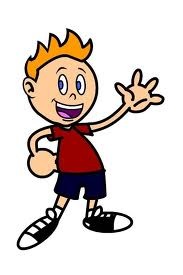 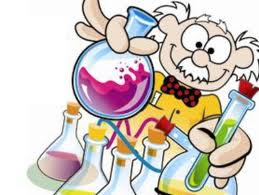 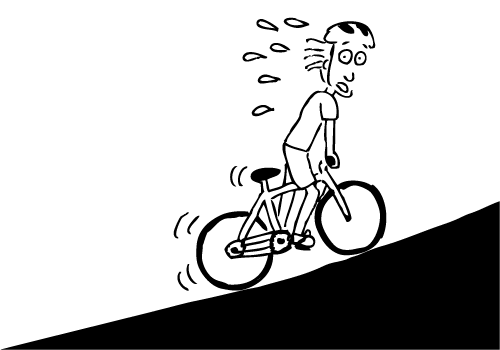 31
No me gusta porque mi clase de idiomas es
muy difícil.
¿Te gusta tu clase de idiomas?
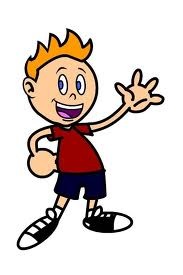 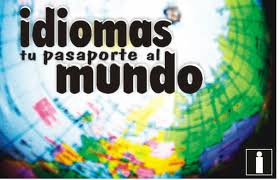 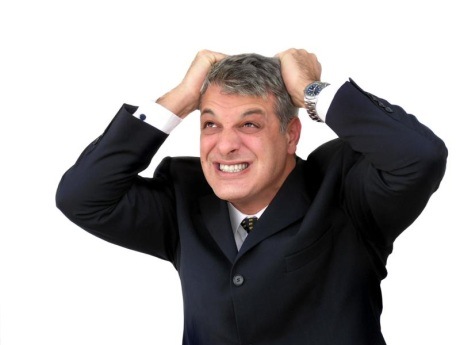 32
Sí me gusta porque mi clase de educación física es
muy relajante.
¿Te gusta tu clase de educación física?
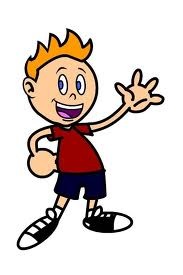 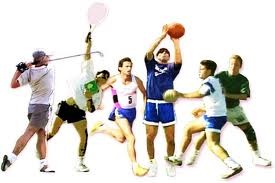 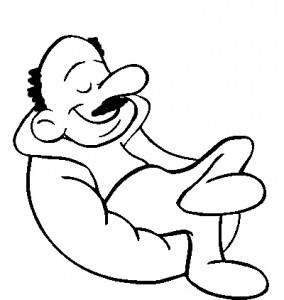 33
Sí me gusta porque mi 
clase de computación e informática es
muy divertida.
¿Te gusta tu clase de computación e informática?
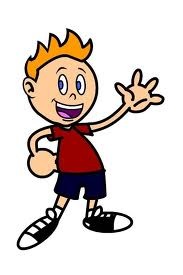 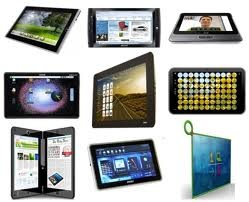 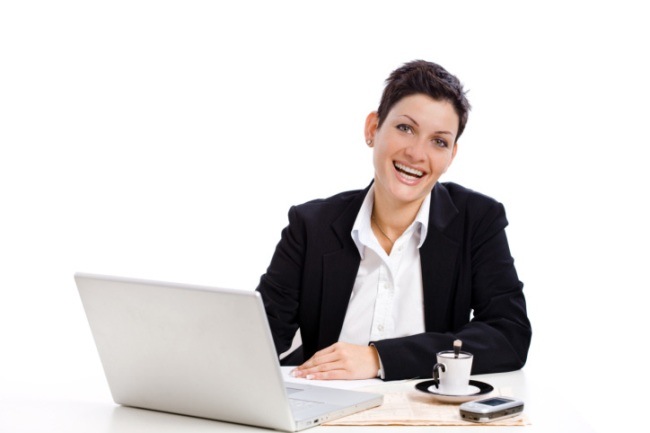 34
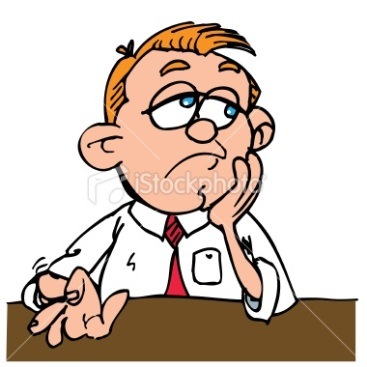 ¿Qué clases te gustan y qué clases no te gustan? ¿Por qué? Trabaja en parejas. Habla de 6 clases diferentes y usa 6 adjetivos diferentes.
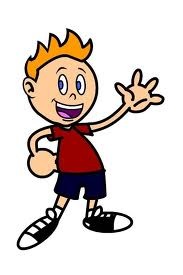 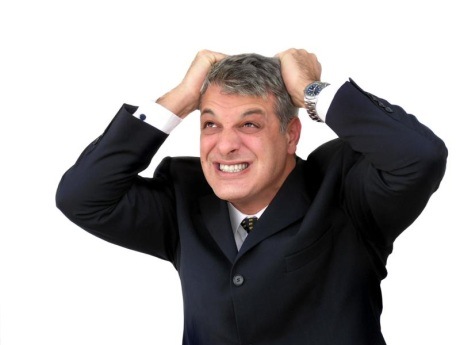 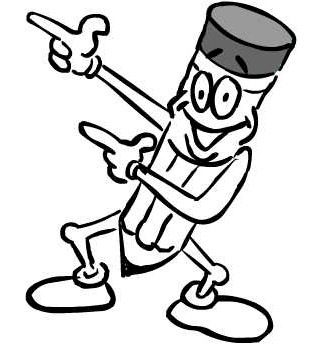 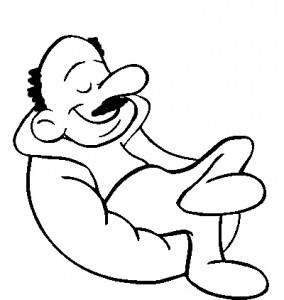 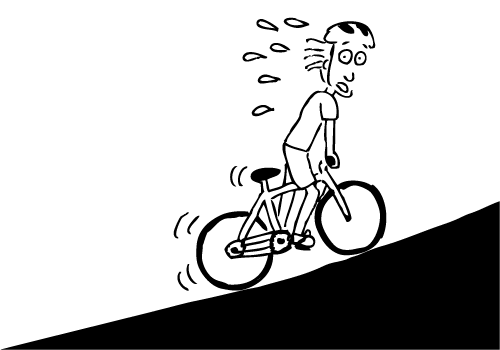 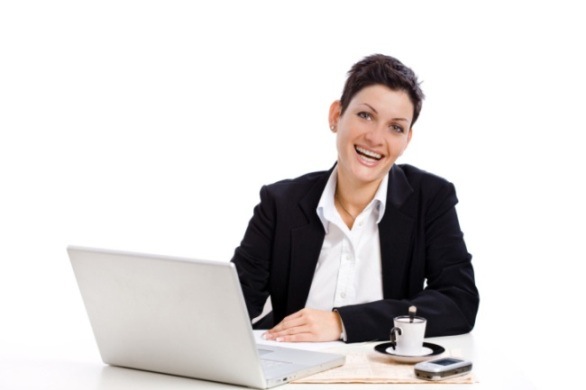 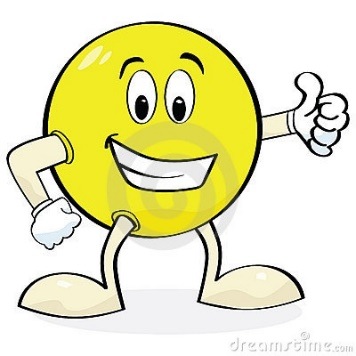 35
Verbos importantes
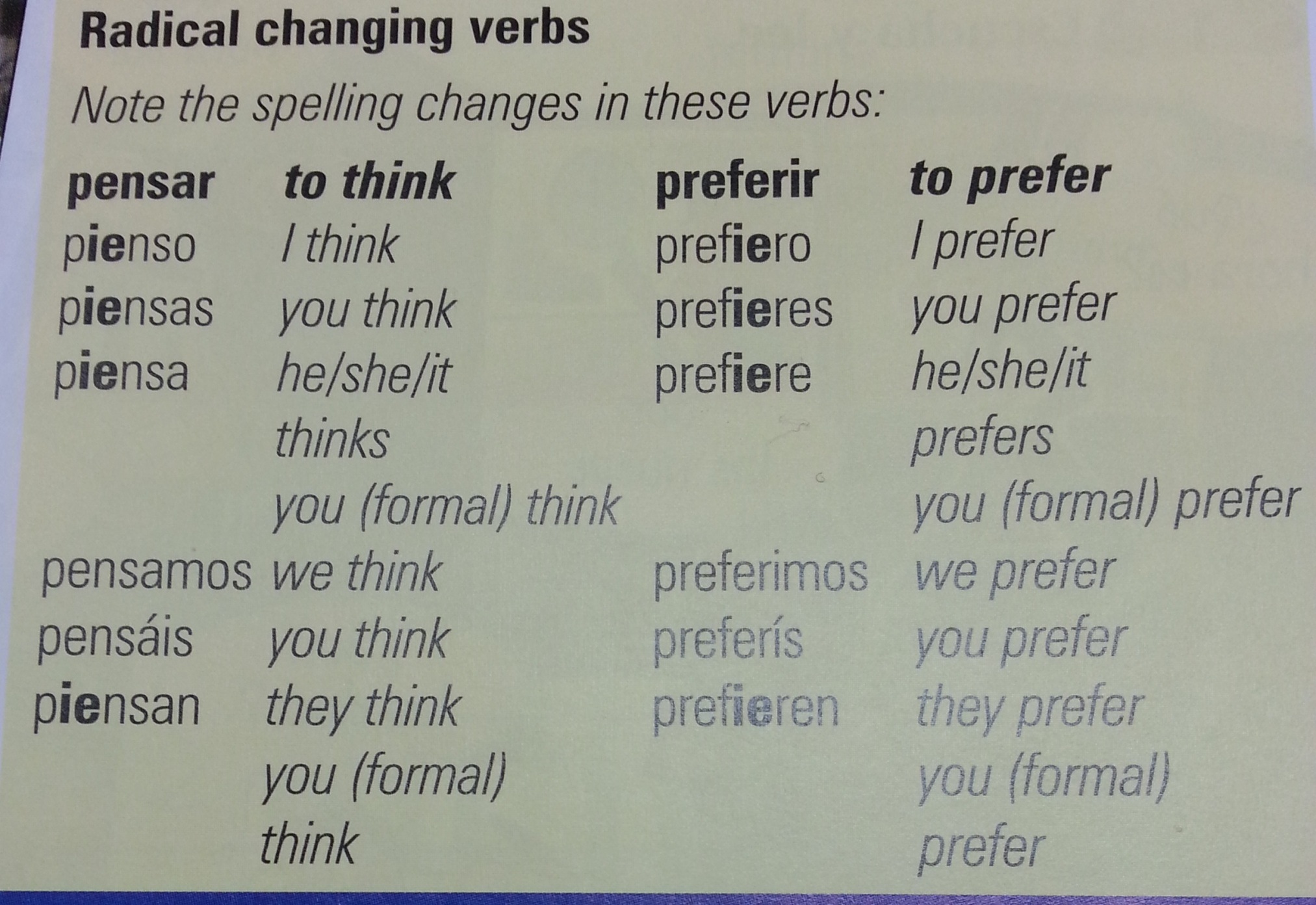 36
Pienso que mi escuela es excelente.  Todos mis maestros son chéveres pero prefiero mi maestro de computación e informática.  Su clase es muy interesante.  También me gustan las matemáticas e historia.  Entre las dos, prefiero las matemáticas.  Pienso que es una clase más práctica y útil.  Me encanta estar en mi escuela.
¿Qué opinas de tu escuela, tus maestros y algunas de tus asignaturas?
¿Qué piensas y qué prefieres?
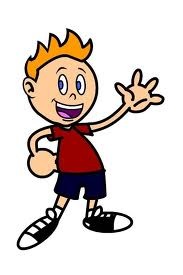 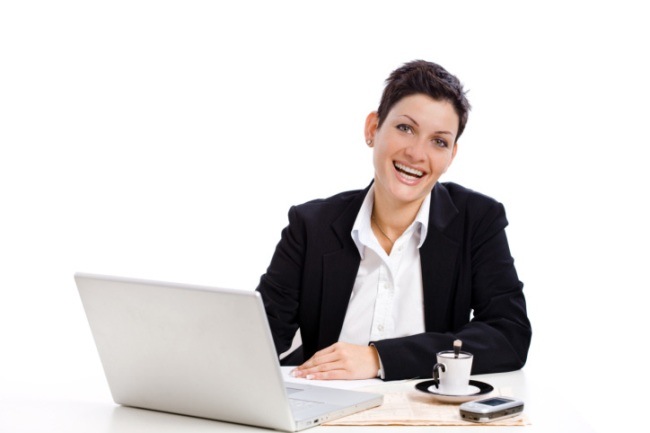 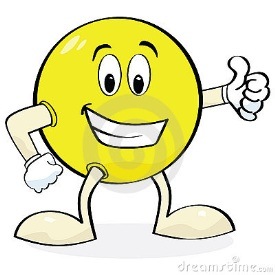 37
¿Qué opinas de tu escuela, tus maestros y por lo menos cuatro de tus asignaturas?  Escribe un párrafo contestando la pregunta y no olvides usar en forma apropiada los verbos pensar y preferir.
¿Qué piensas y que prefieres?
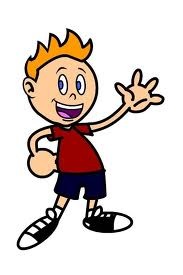 38
6  y 25.
una.
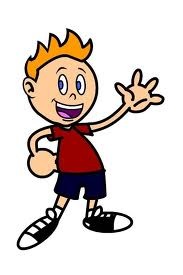 ¿Qué hora es?
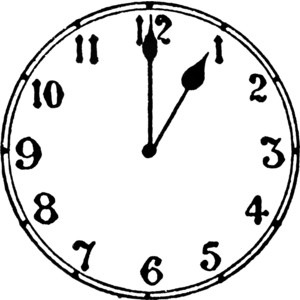 Between 1:00 and 1:59 use: 	
Es la
For the rest of the times use:	
Son las
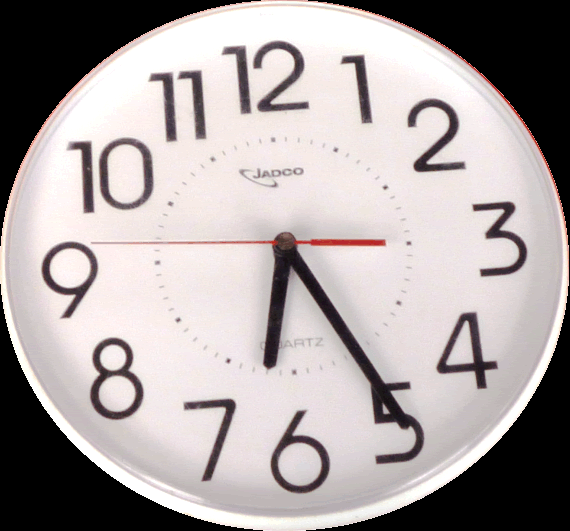 39
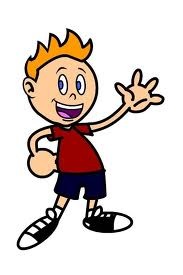 ¿Qué hora es en cada reloj?
Es la ____.			 Son las ____ .
C
B
D
A
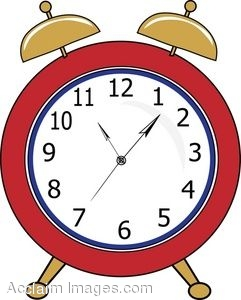 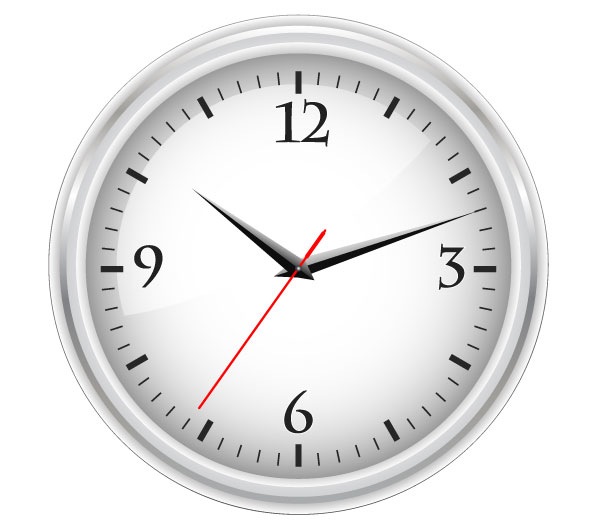 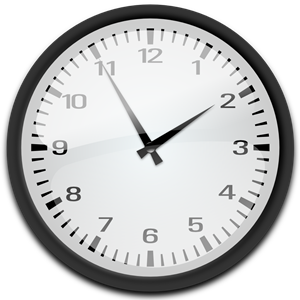 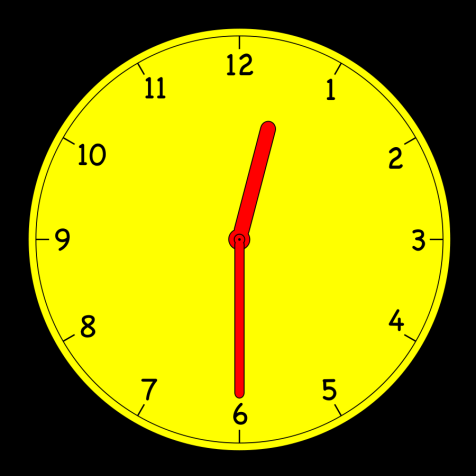 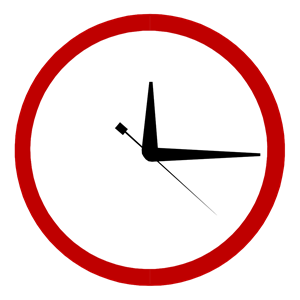 E
F
G
H
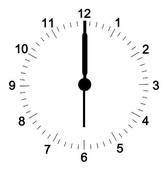 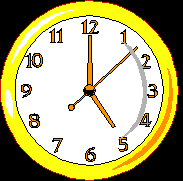 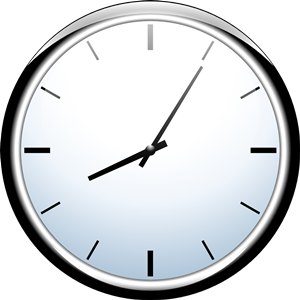 40
Computación e informática
Computación e informática
educación física
educación física
R    E     C    R    E    O
¿A qué hora es la clase de (materia) el (día)?                  
¿Qué clase tiene Juan a las (hora) el (día )?
matemáticas
ciencias
ciencias
ciencias
español
matemáticas
español
español
español
francés
arte
arte
francés
lunes
miércoles
jueves
viernes
martes
El horario de Juan en su escuela
geografía
inglés
inglés
geografía
historia
historia
música
música
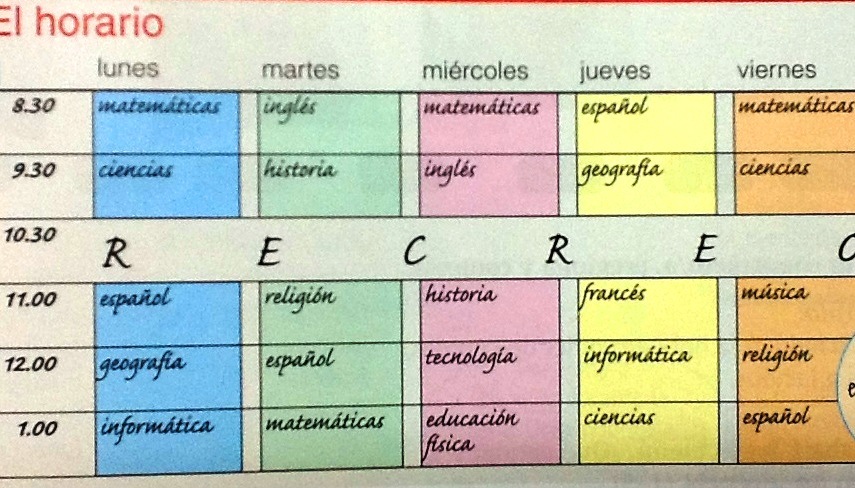 41
Revisa tu horario cuidadosamente. ¿Qué opinas de tu horario? ¿Te gusta? ¿Por qué? ¿Qué cambiarías? Describe el horario que prefieres.   Escribe por lo menos 100 palabras.
Opino que mi horario no es malo.   Me gusta porque tengo materias variadas y están distribuidas en forma balanceada en la semana.  Sin embargo, me gustaría cambiar ciertas cosas.   Me encantaría tener un período libre cada día.  Además, en vez de tener clase de música y francés, las cuales detesto, me fascinaría tomar italiano y economía.  Tampoco me gusta la clase de religión.  Por lo tanto, me encantaría cambiar esa clase por una clase de finanzas.  Sin embargo, lo que más me gusta es que termino la escuela a la 1:00 pm y tengo un recreo que dura media hora.
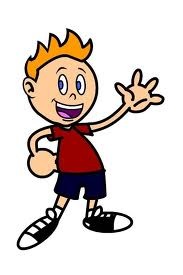 Tu horario
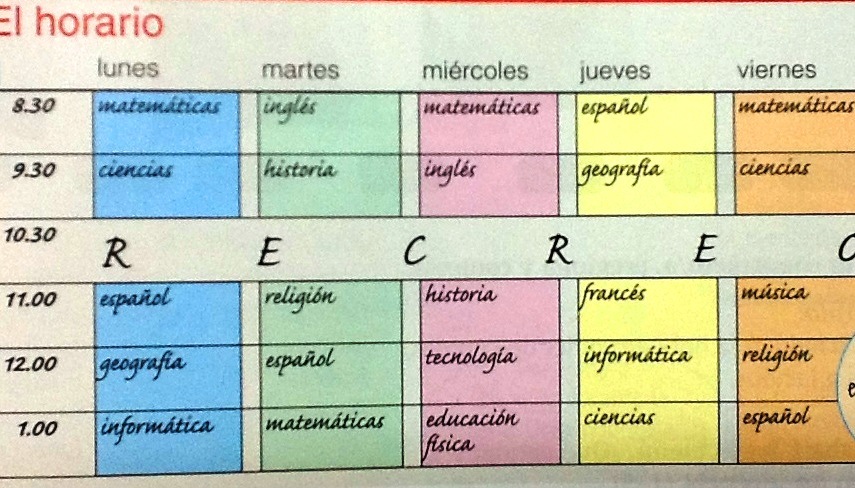 42
Ahora es tu turno. Revisa tu horario cuidadosamente. ¿Qué opinas de tu horario? ¿Te gusta? ¿Por qué? ¿Qué cambiarías? Describe el horario que preferirías  .   Escribe por lo menos 150 palabras.
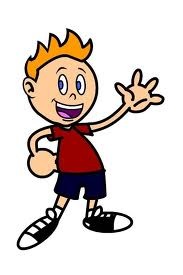 43
En el recreo como . . .
En el almuerzo como . . .
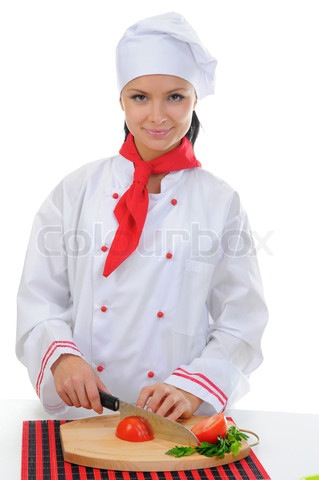 ¿Qué comes en la escuela?
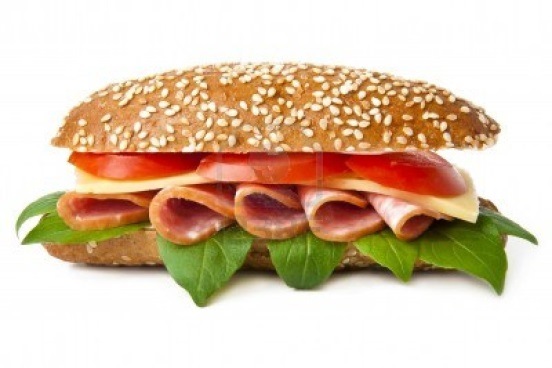 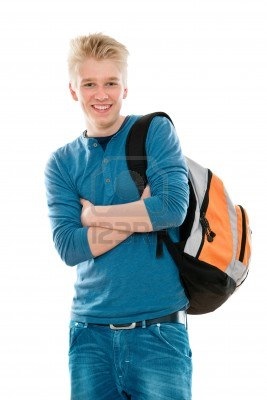 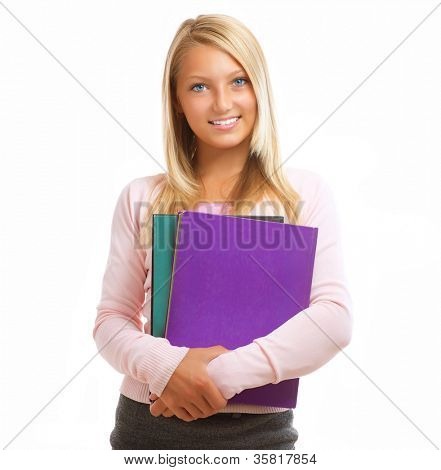 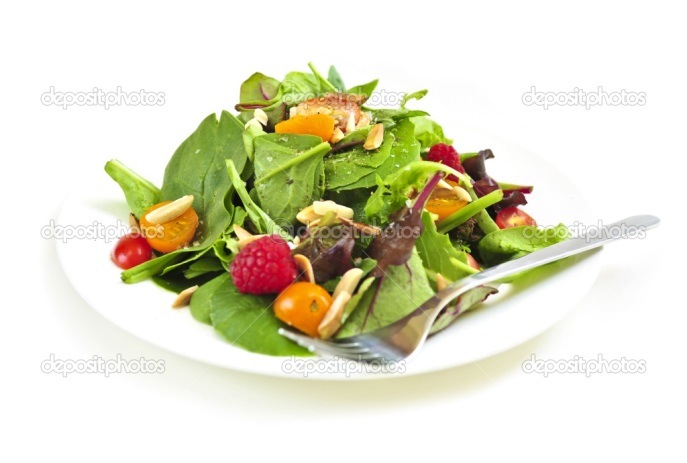 44
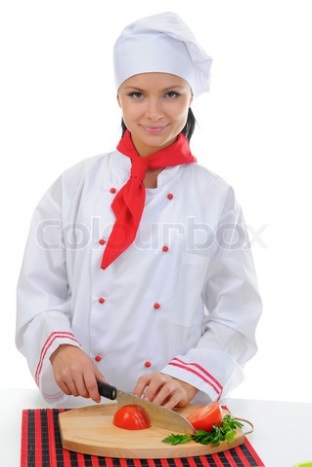 ¿Qué comes en la escuela?
En el recreo _____ como . . .
En el almuerzo _____ como . . .
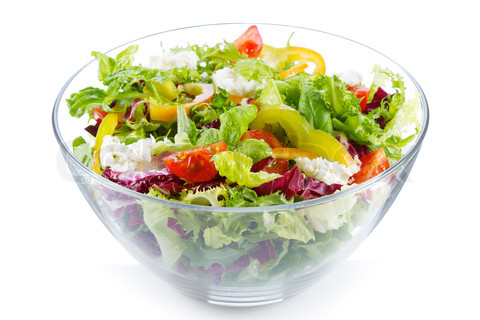 Normalmente
Generalmente
Siempre
A veces
Nunca
ensalada.
45
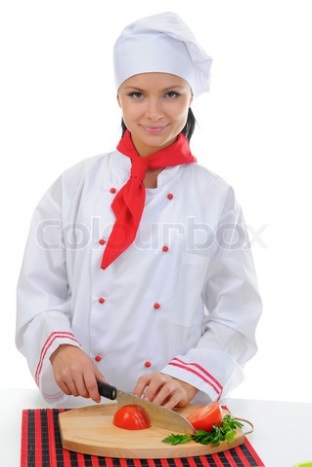 ¿Qué comes en la escuela?
En el recreo _____ como . . .
En el almuerzo _____ como . . .
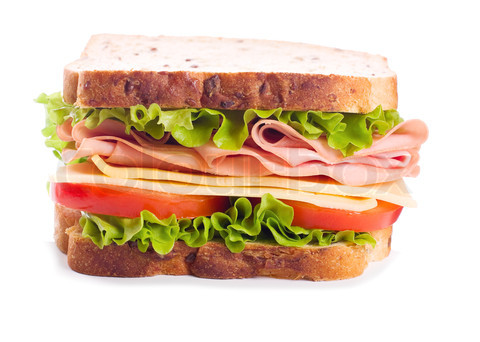 Normalmente
Generalmente
Siempre
A veces
Nunca
sánduche.
46
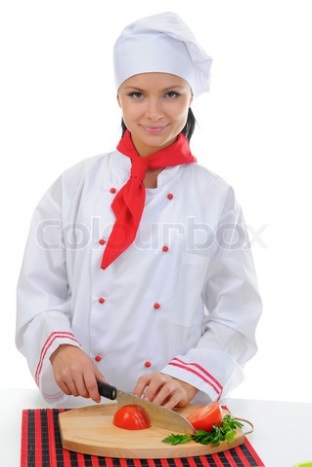 ¿Qué comes en la escuela?
En el recreo _____ como . . .
En el almuerzo _____ como . . .
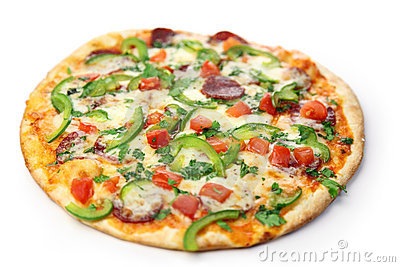 Normalmente
Generalmente
Siempre
A veces
Nunca
pizza.
47
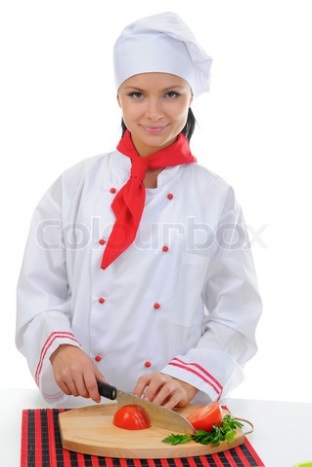 ¿Qué comes en la escuela?
En el recreo _____ como . . .
En el almuerzo _____ como . . .
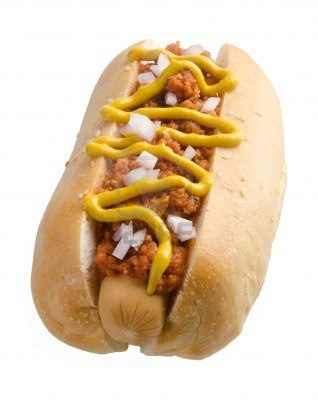 Normalmente
Generalmente
Siempre
A veces
Nunca
perro caliente.
48
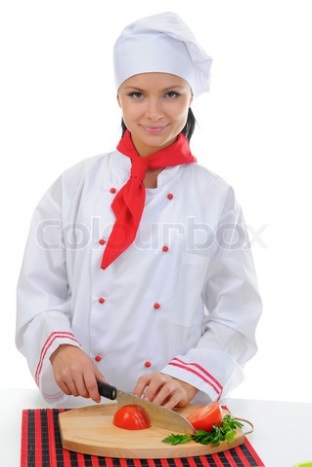 ¿Qué comes en la escuela?
En el recreo como . . .
En el almuerzo como . . .
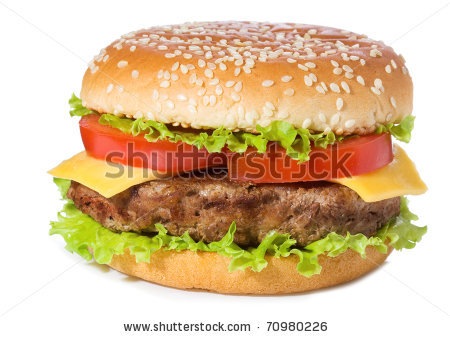 Normalmente
Generalmente
Siempre
A veces
Nunca
hamburguesa.
49
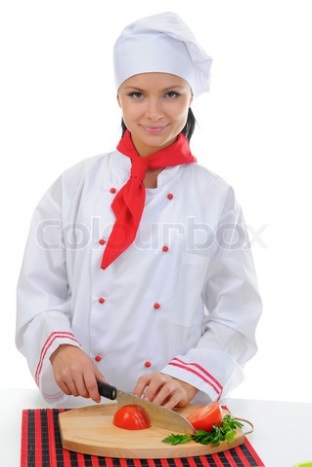 ¿Qué comes en la escuela?
En el recreo _____ como . . .
En el almuerzo _____ como . . .
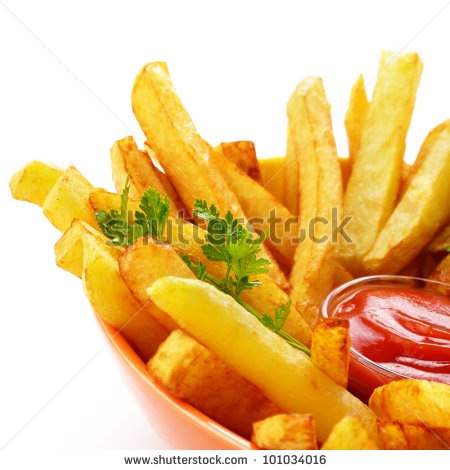 Normalmente
Generalmente
Siempre
A veces
Nunca
papas fritas.
50
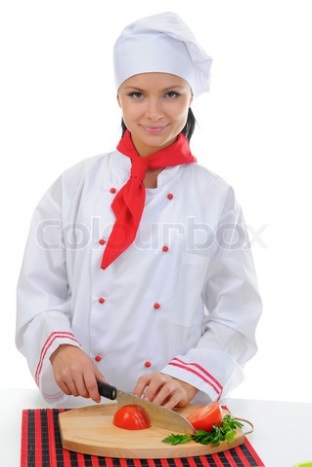 ¿Qué comes en la escuela?
En el recreo _____ como . . .
En el almuerzo _____ como . . .
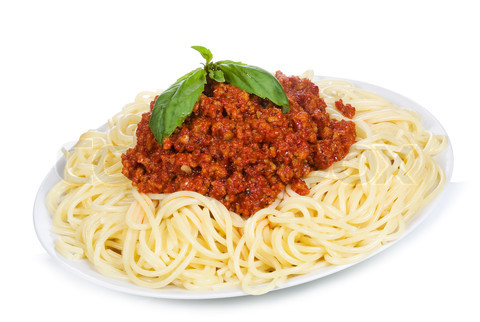 Normalmente
Generalmente
Siempre
A veces
Nunca
espagueti
51
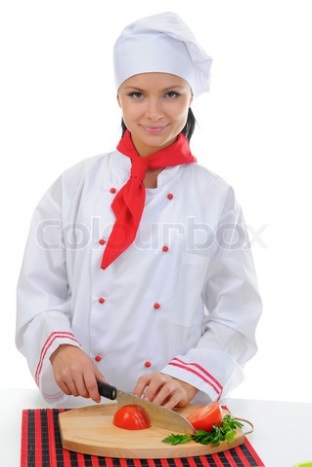 ¿Qué comes en la escuela?
En el recreo _____ como . . .
En el almuerzo _____ como . . .
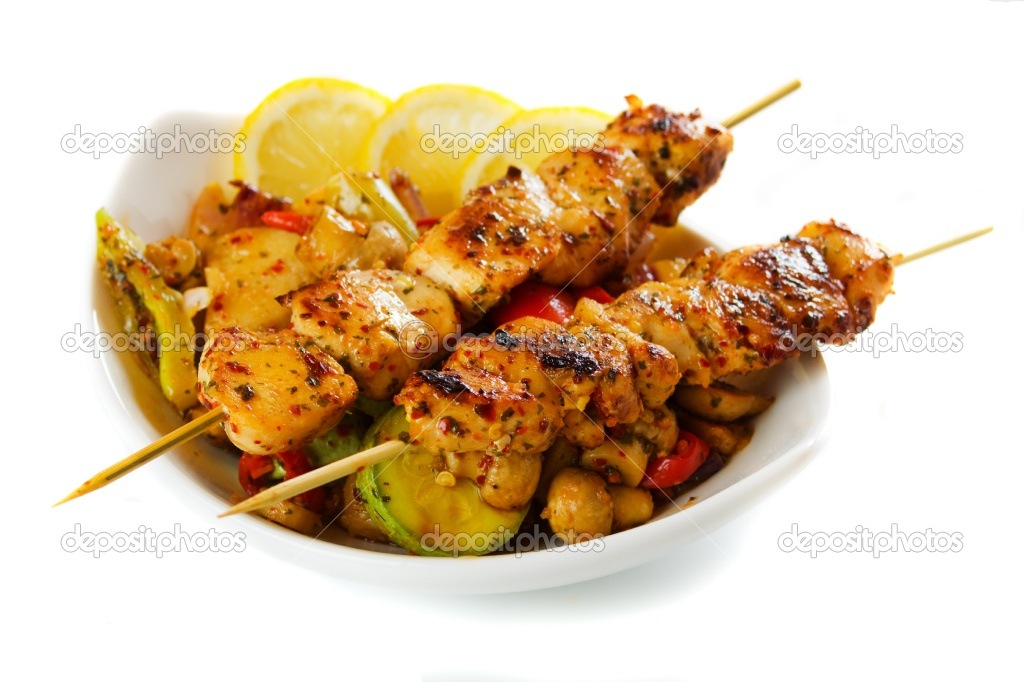 Normalmente
Generalmente
Siempre
A veces
Nunca
pollo.
52
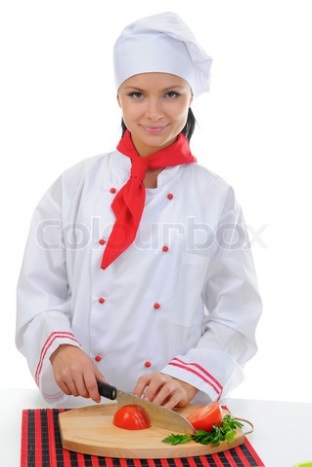 ¿Qué comes en la escuela?
En el recreo _____ como . . .
En el almuerzo _____ como . . .
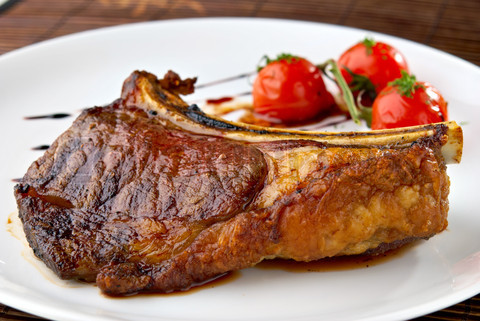 Normalmente
Generalmente
Siempre
A veces
Nunca
carne.
53
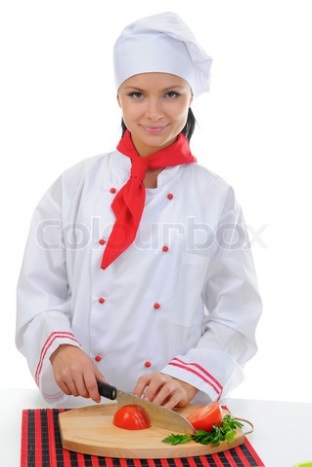 ¿Qué comes en la escuela?
En el recreo _____ como . . .
En el almuerzo _____ como . . .
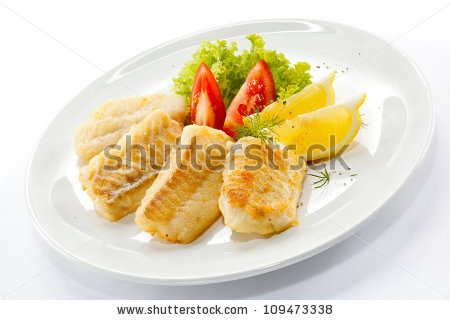 Normalmente
Generalmente
Siempre
A veces
Nunca
pescado frito.
54
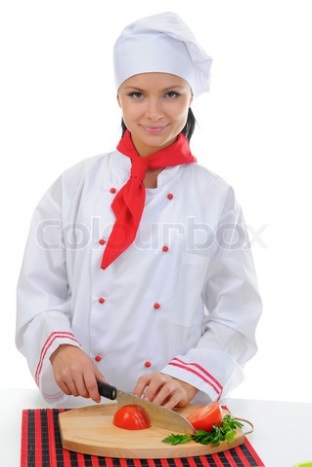 ¿Qué comes en la escuela?
En el recreo _____ como . . .
En el almuerzo _____ como . . .
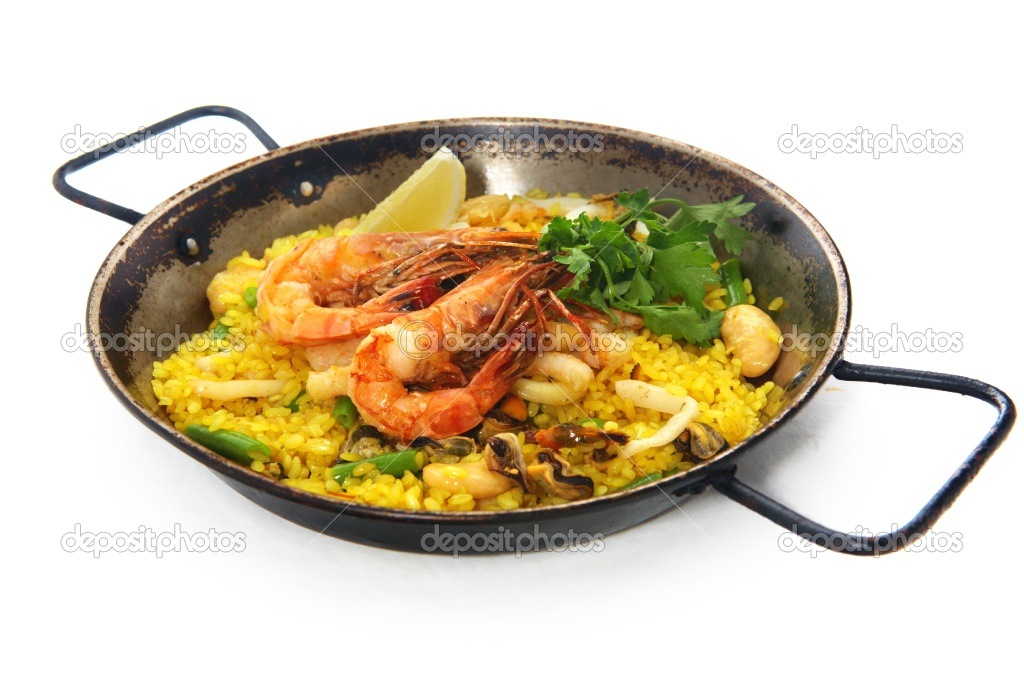 Normalmente
Generalmente
Siempre
A veces
Nunca
paella.
55
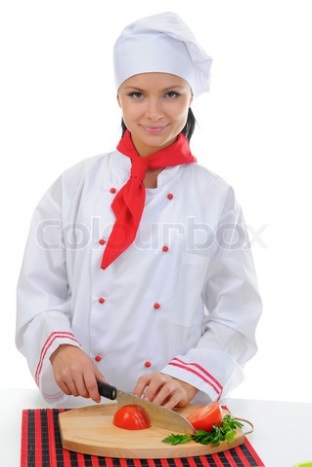 ¿Qué comes en la escuela?
En el recreo _____ como . . .
En el almuerzo _____ como . . .
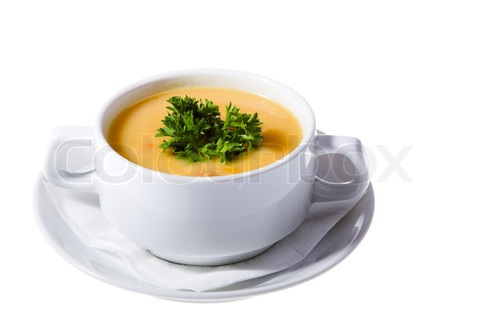 Normalmente
Generalmente
Siempre
A veces
Nunca
sopa.
56
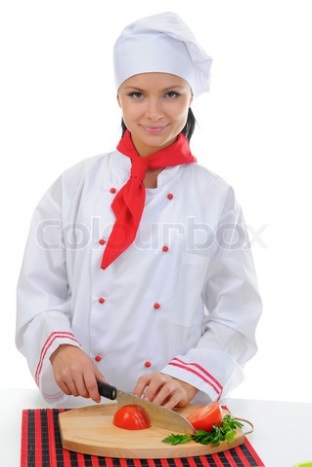 ¿Qué comes en la escuela?
En el recreo _____ como . . .
En el almuerzo _____ como . . .
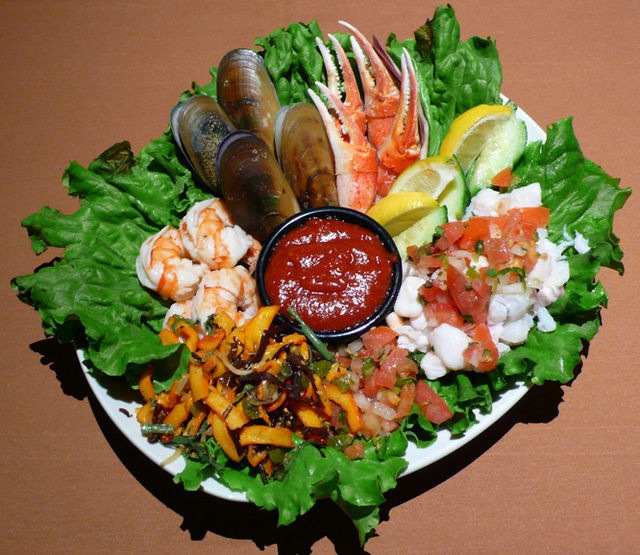 Normalmente
Generalmente
Siempre
A veces
Nunca
mariscos.
57
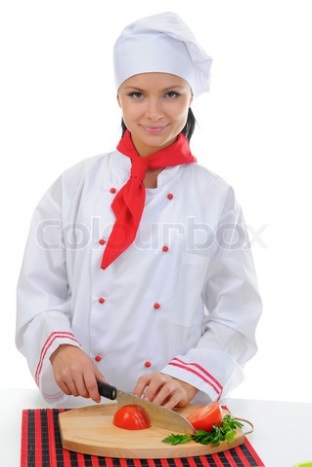 ¿Qué comes en la escuela?
En el recreo _____ como . . .
En el almuerzo _____ como . . .
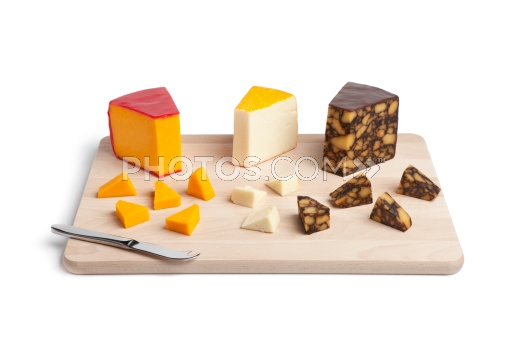 Normalmente
Generalmente
Siempre
A veces
Nunca
queso.
58
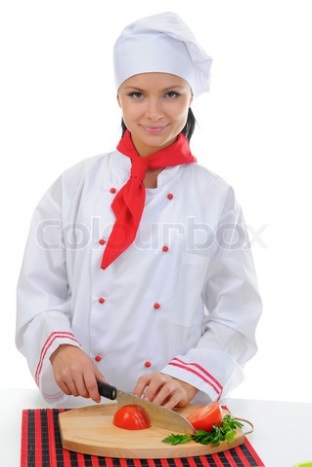 ¿Qué comes en la escuela?
En el recreo _____ como . . .
En el almuerzo _____ como . . .
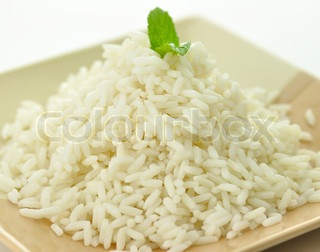 Normalmente
Generalmente
Siempre
A veces
Nunca
arroz.
59
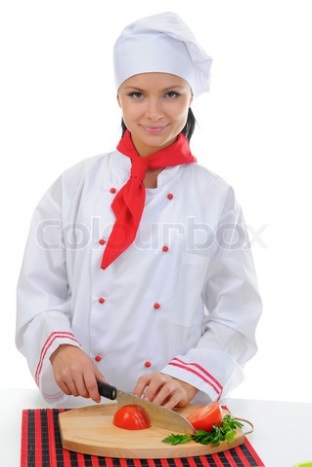 ¿Qué comes en la escuela?
En el recreo _____ como . . .
En el almuerzo _____ como . . .
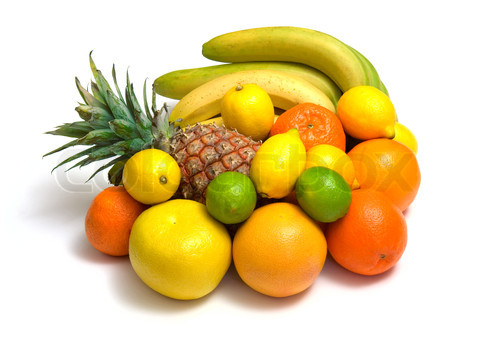 Normalmente
Generalmente
Siempre
A veces
Nunca
frutas.
60
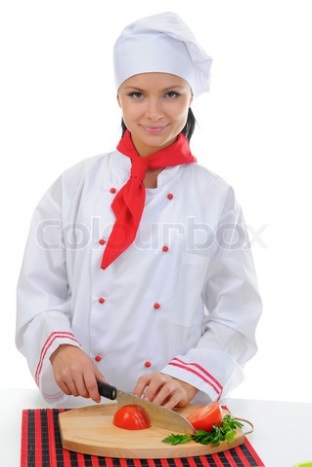 ¿Qué comes en la escuela?
En el recreo _____ como . . .
En el almuerzo _____ como . . .
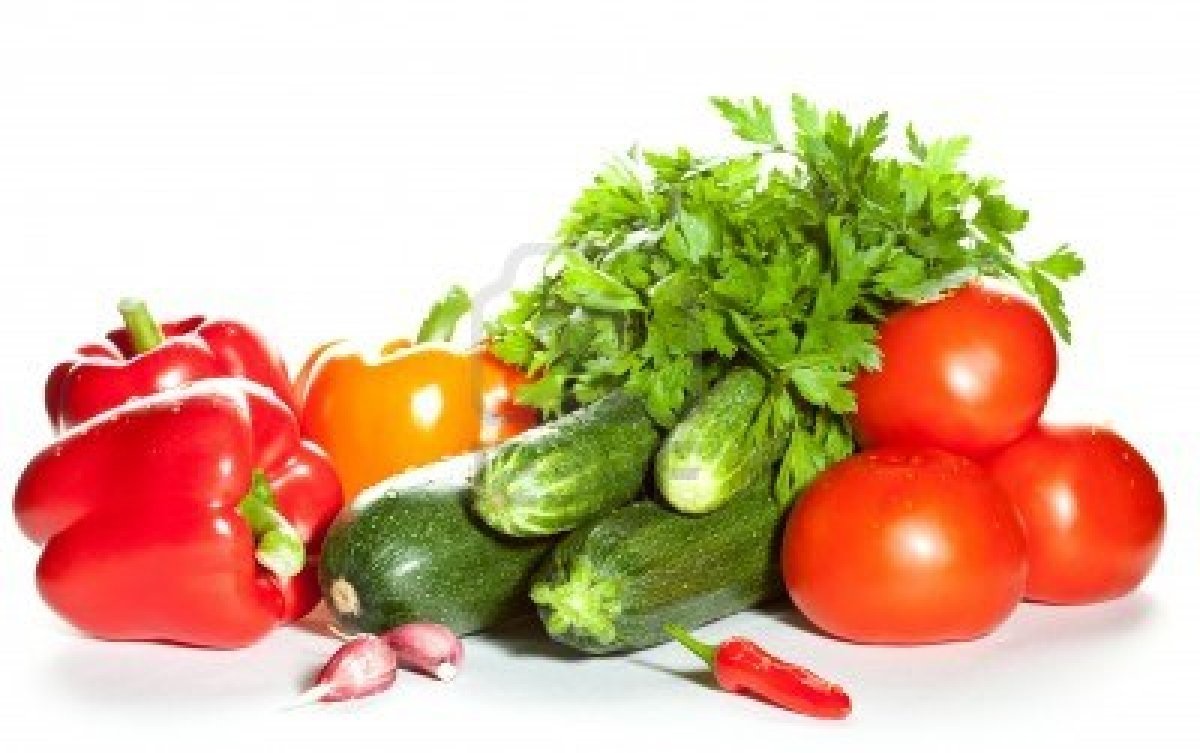 Normalmente
Generalmente
Siempre
A veces
Nunca
vegetales.
61
¿Qué te gusta comer?
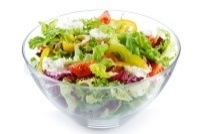 ensalada
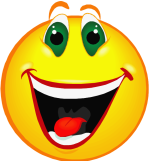 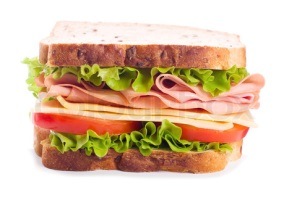 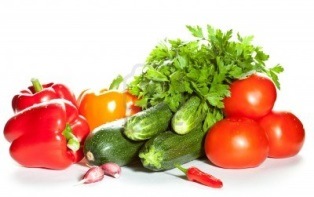 Me encanta comer ___ .

Me gusta comer ___.

No me gusta comer ___.

Detesto/Odio comer ___.
sánduche
vegetales
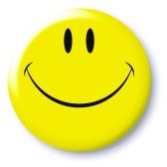 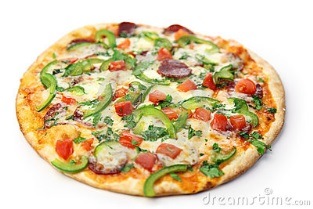 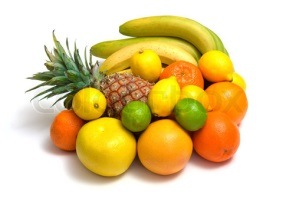 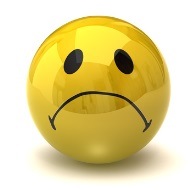 frutas
pizza
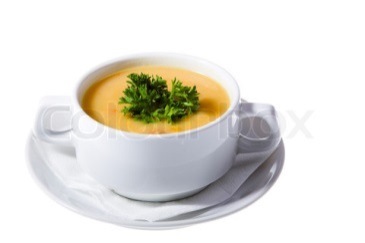 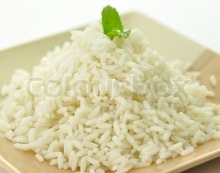 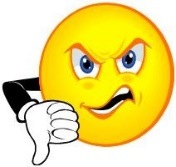 arroz
sopa
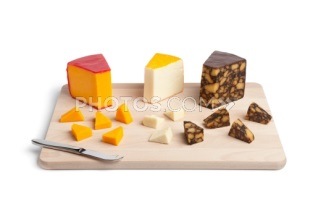 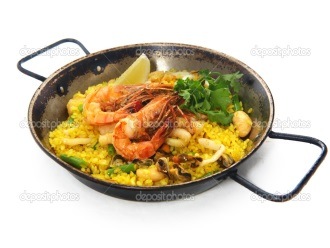 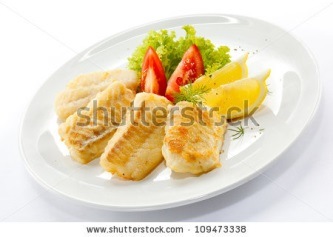 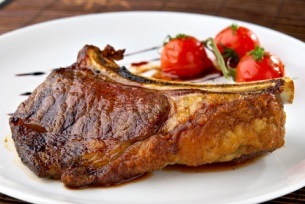 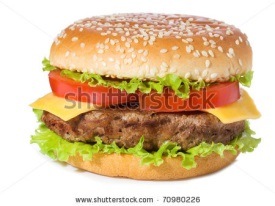 queso
paella
pescado frito
hamburguesa
carne
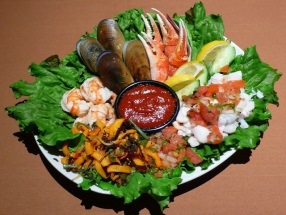 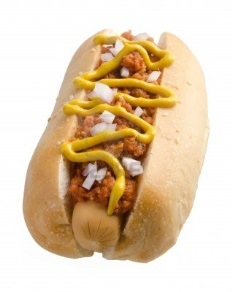 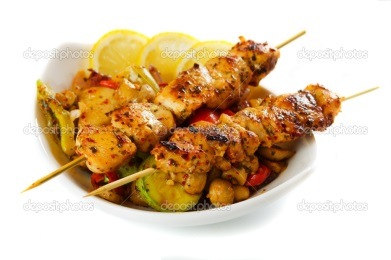 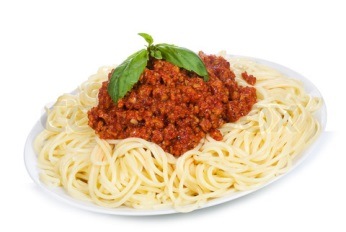 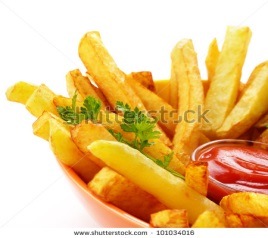 mariscos
pollo
perro caliente
espagueti
papas fritas
62
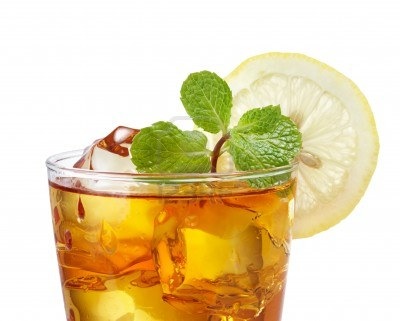 ¿Qué te gusta beber?
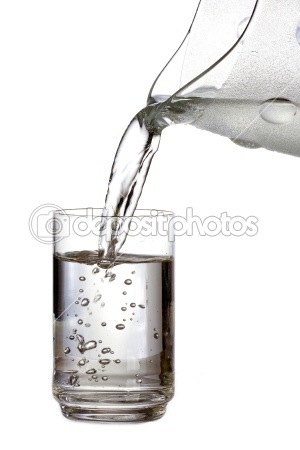 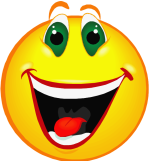 Me encanta beber ___ .

Me gusta beber ___.

No me gusta beber ___.

Detesto/Odio beber ___.
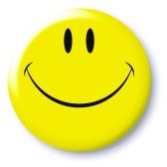 té
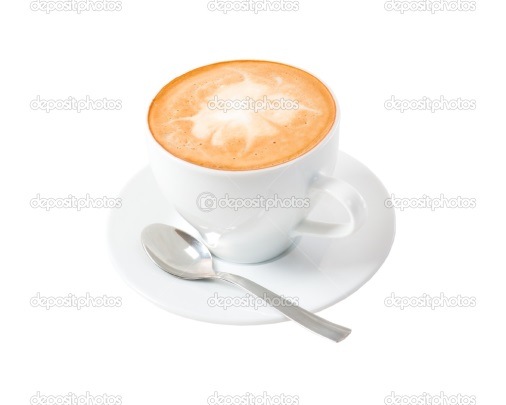 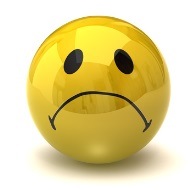 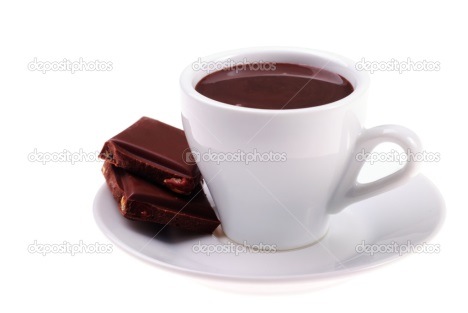 agua
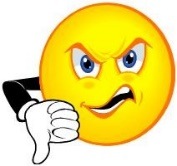 chocolate caliente
café
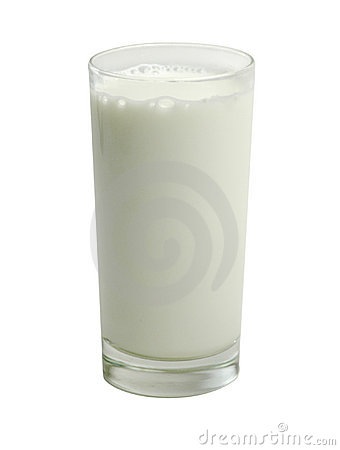 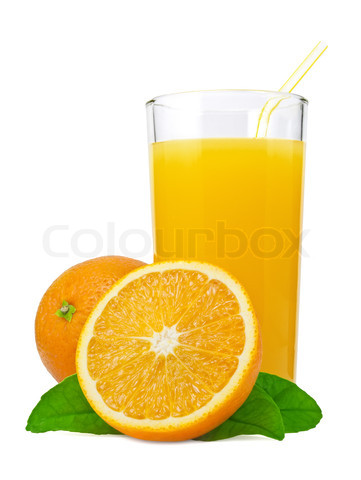 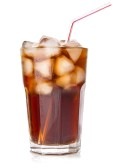 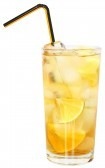 leche
jugo de naranja
refresco
limonada
63
Haz un skit sobre la comida y bebidas que has aprendido
Asegúrate que el skit tenga lo siguiente:
¿Qué te gusta comer?
Me encanta beber ___ .

Me gusta comer___.

No me gusta beber ___.

Detesto/Odio comer___.
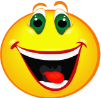 ¿Qué te gusta beber?
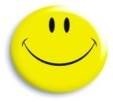 ¿Te gusta beber ___?
¿Te gusta comer ___?
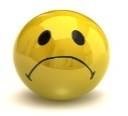 receso
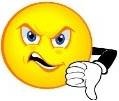 almuerzo
Normalmente
Generalmente
Siempre
A veces
Nunca
Otras expresiones necesarias
para hacer el skit interesante 
y dinámico.
64
¿Cómo es tu escuela? Descríbela .
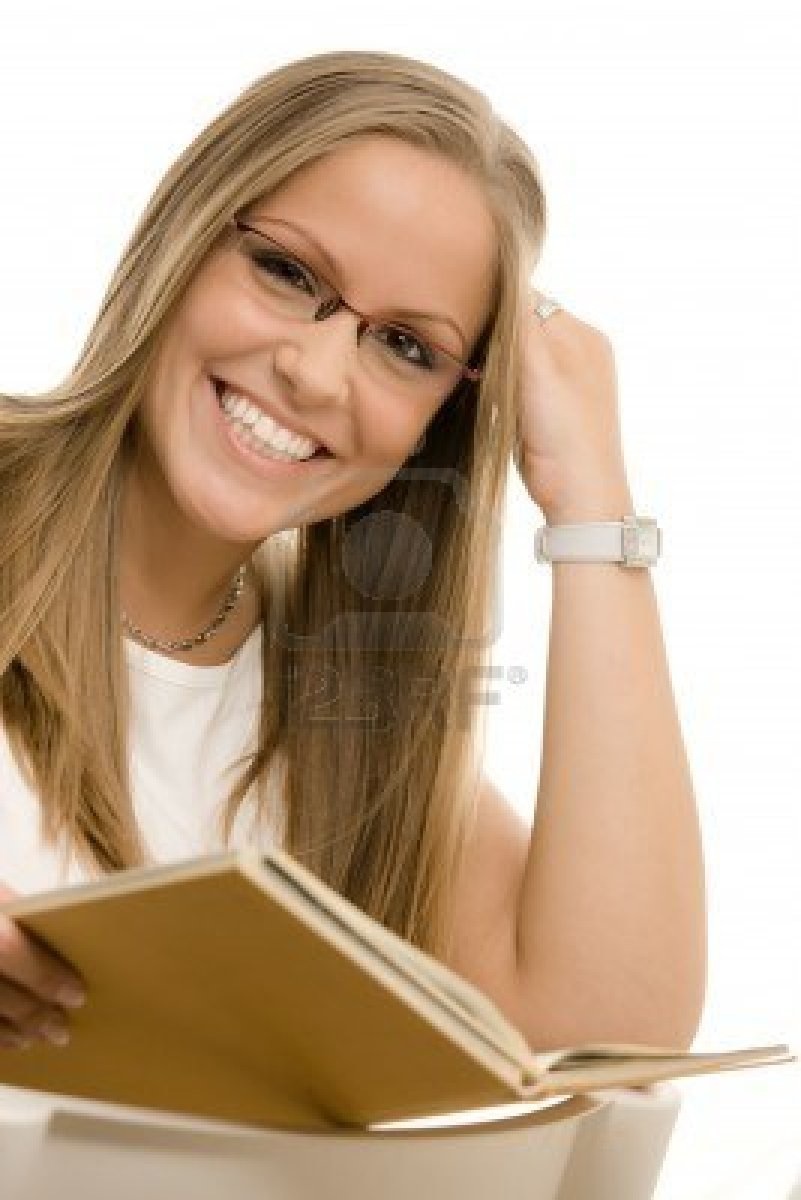 65
Bueno, mi escuela es excelente.  Voy a describir mi escuela para que tengas una idea clara de como es.
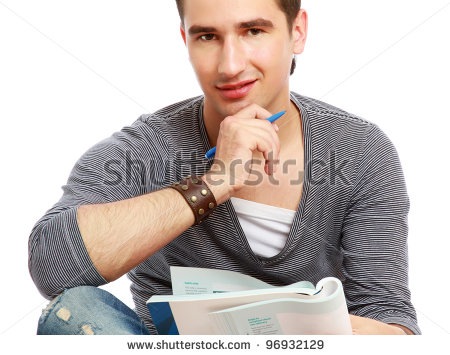 66
Mi escuela tiene . . .
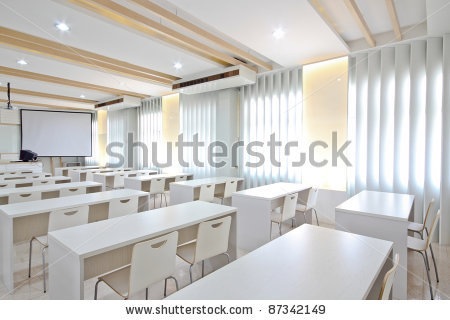 salones modernos y amplios con buena tecnología.
67
Mi escuela tiene . . .
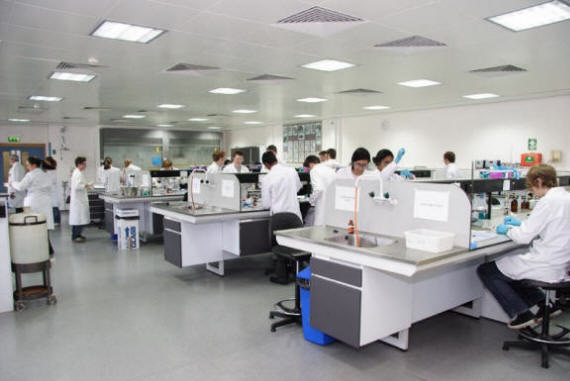 laboratorios de ciencias con equipos precisos.
68
Mi escuela tiene . . .
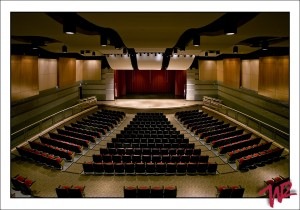 un auditorio para las obras de teatro y otros eventos.
69
Mi escuela tiene . . .
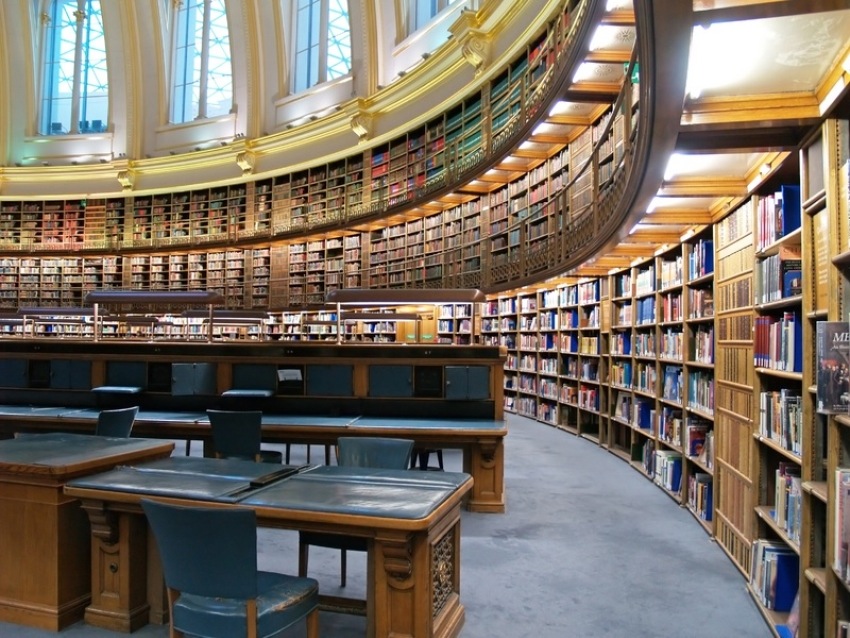 una biblioteca con una variedad fenomenal de libros.
70
Mi escuela tiene . . .
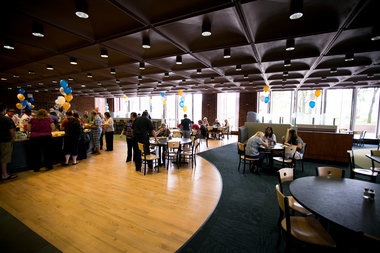 una cafetería amplia con un menú exquisito..
71
Mi escuela tiene . . .
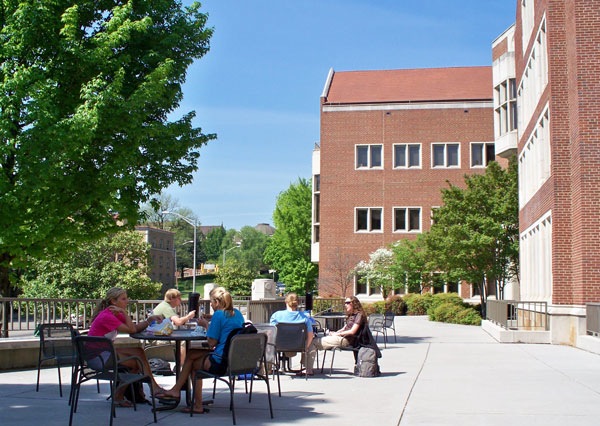 varios patios con mesas y sillas muy cómodas.
72
Mi escuela tiene . . .
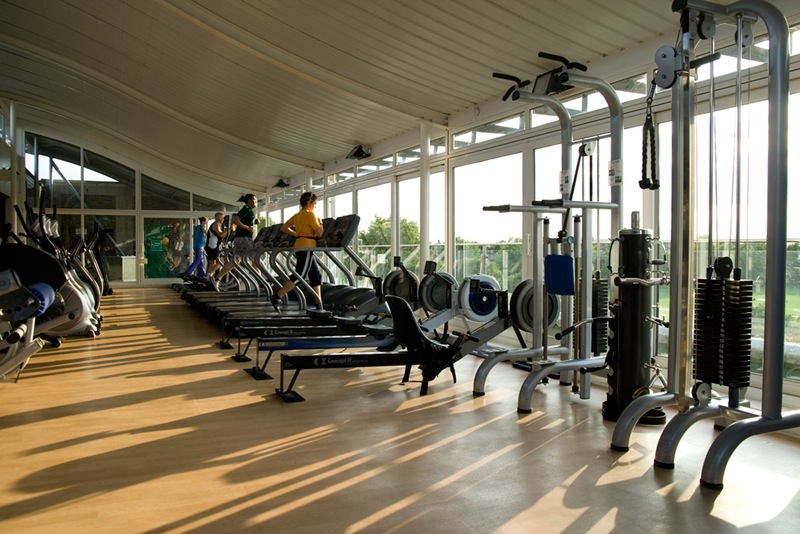 un gimnasio para el disfrute de los 
alumnos y maestros.
73
Mi escuela tiene . . .
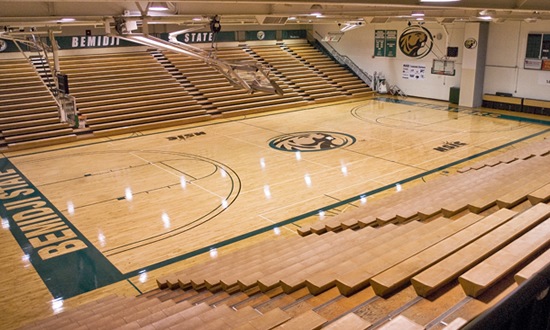 varias canchas de baloncesto y volibol 
hechas de madera.
74
Mi escuela tiene . . .
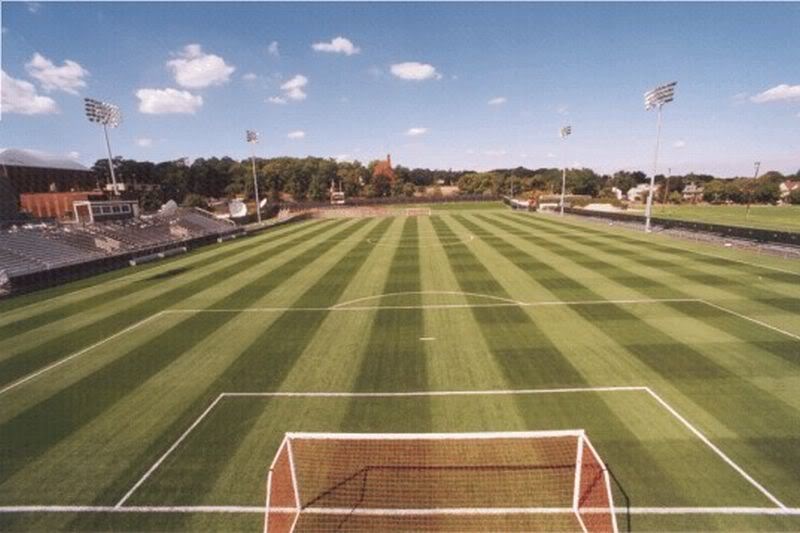 un campo de fútbol con instalaciones modernas.
75
Mi escuela tiene . . .
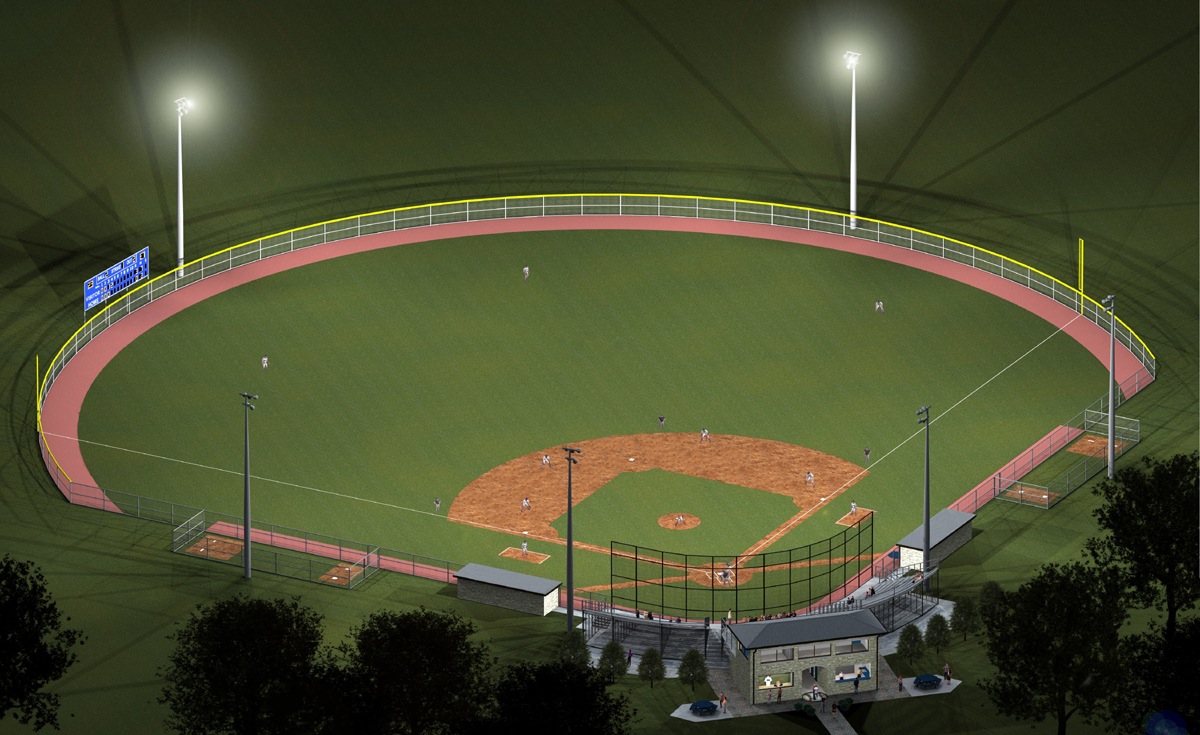 un campo de beisbol para los fanáticos.
76
Mi escuela tiene . . .
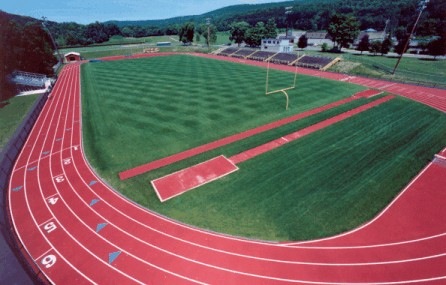 un campo de futbol americano integrado con una pista de atletismo.
77
Mi escuela tiene . . .
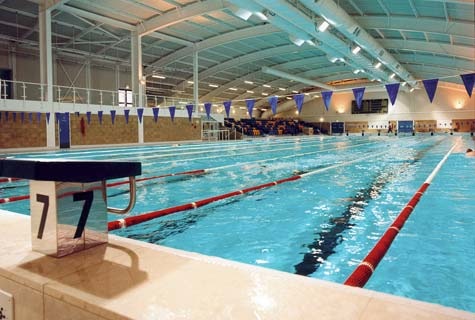 una piscina olímpica para practicar la natación.
78
Mi escuela tiene . . .
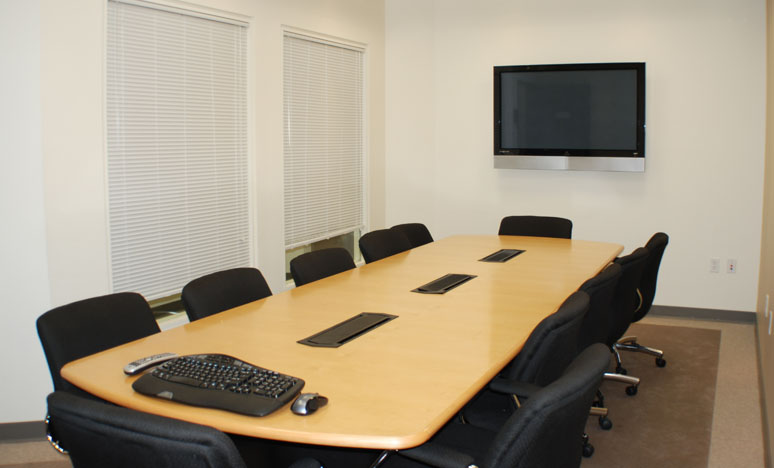 varias salas de conferencia para 
reuniones importantes.
79
Mi escuela tiene . . .
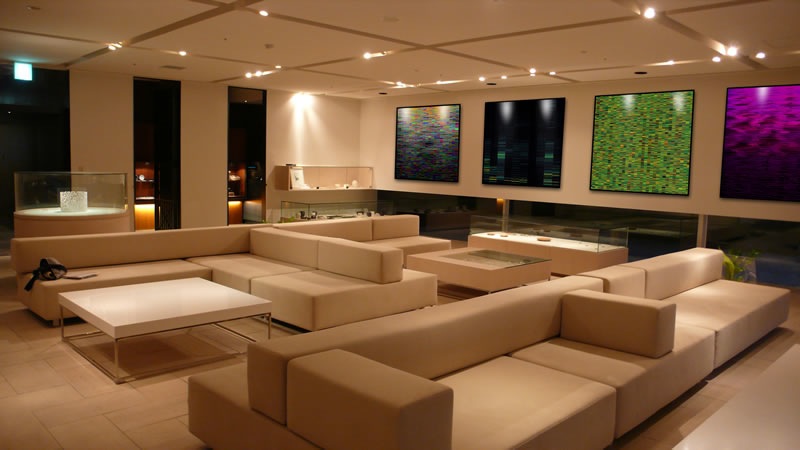 varios salones de descanso que son cómodos.
80
Mi escuela tiene . . .
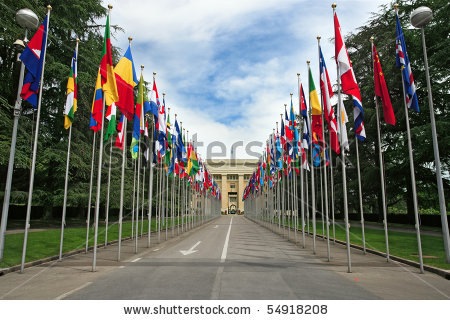 una entrada que representa un perfil internacional.
81
Mi escuela tiene . . .
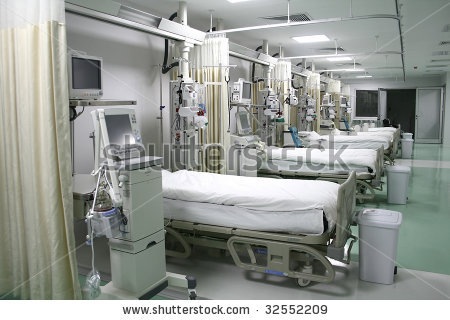 Una unidad de emergencia con enfermeras certificadas.
82
Mi escuela tiene . . .
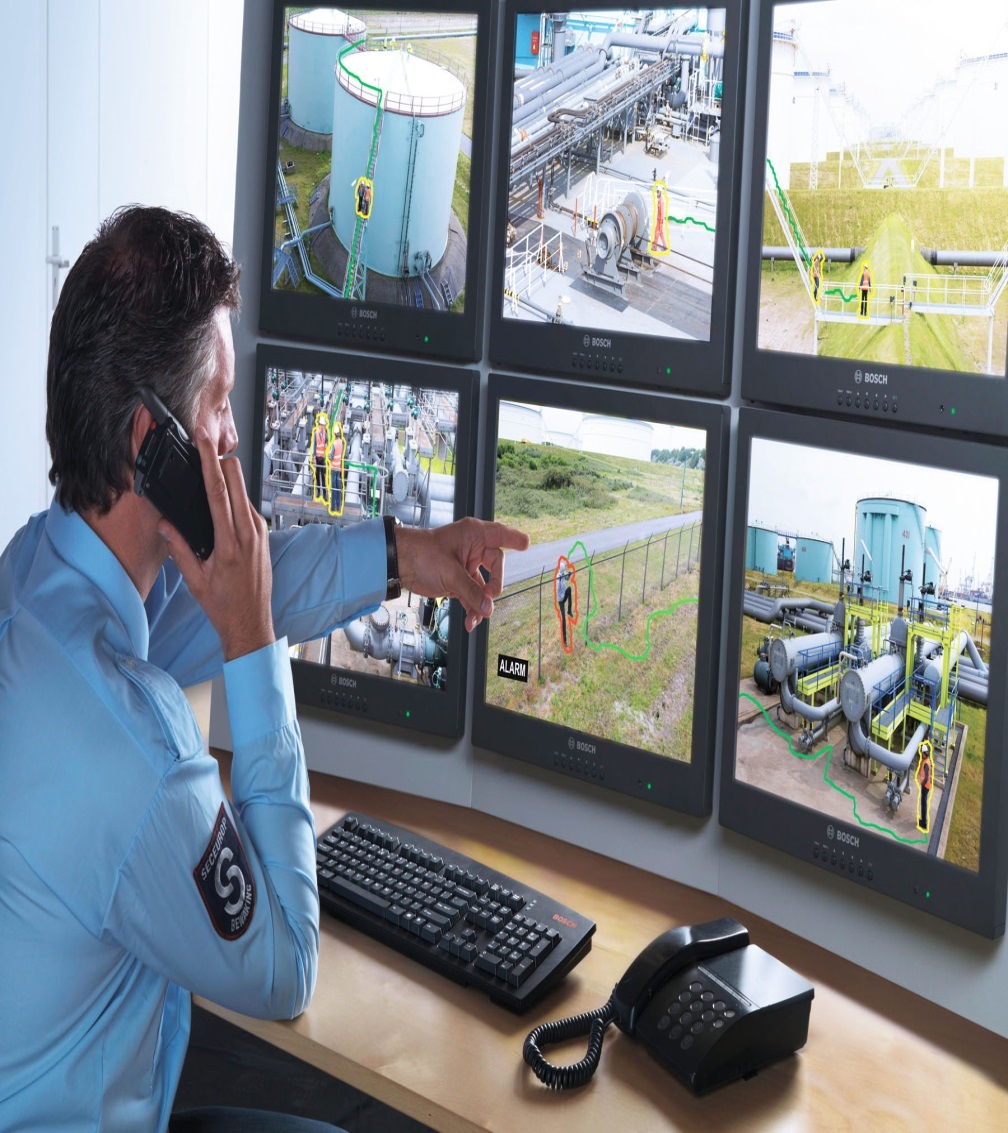 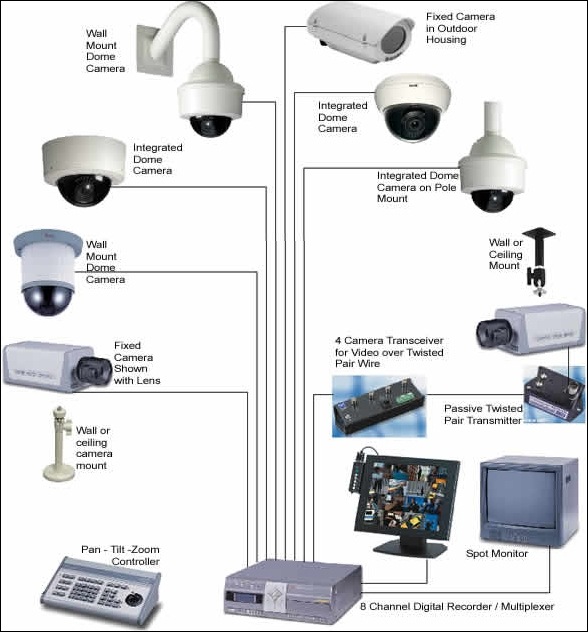 Un sistema de seguridad con tecnología de punta.
83
Mi escuela es parte de. . .
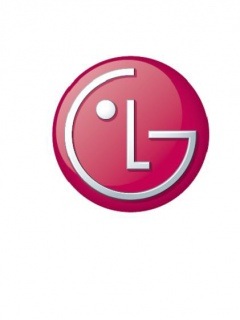 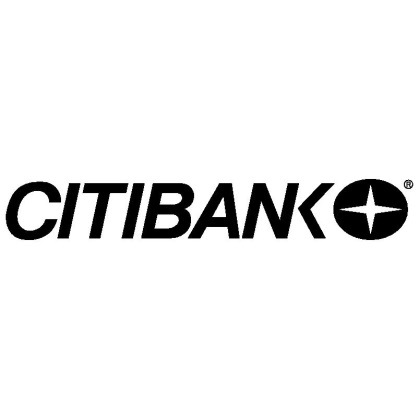 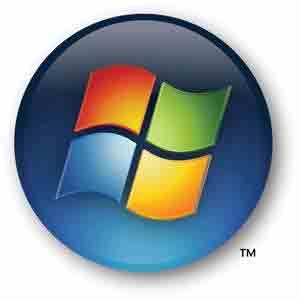 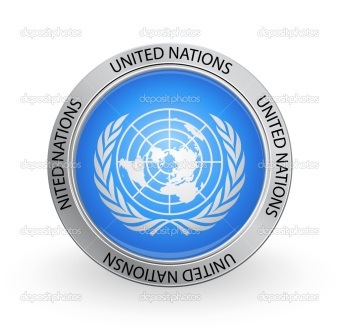 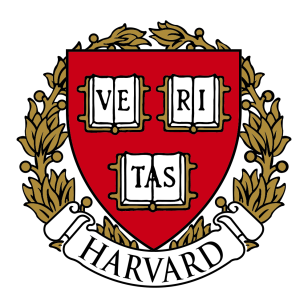 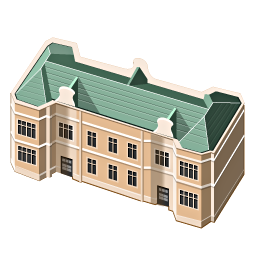 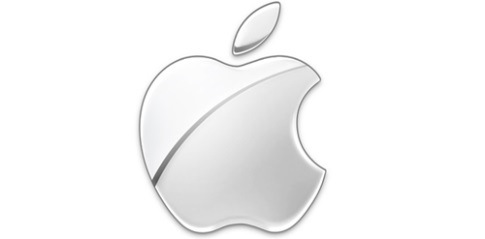 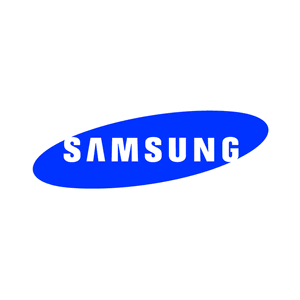 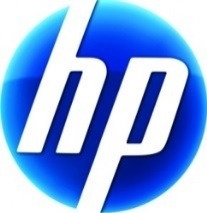 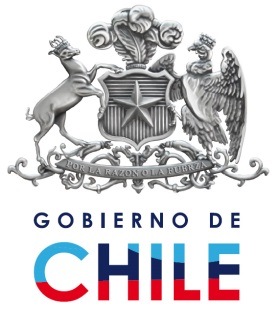 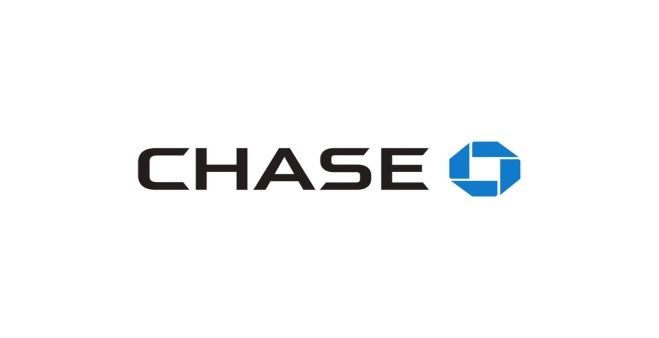 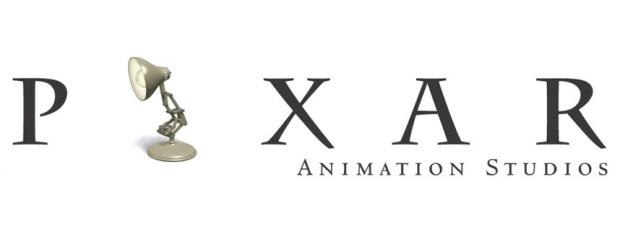 una comunidad internacional que mantiene 
a la escuela actualizada.
84
Ahora te toca hacer tu proyecto
Haz una presentación Power Point sobre la escuela de tus sueños.  Tu eres el director de una escuela internacional y tu función en este proyecto es mercadear la escuela para aumentar la inscripción de alumnos.  Tu enfoque son las familias que trabajan en empresas internacionales y en organizaciones diplomáticas.
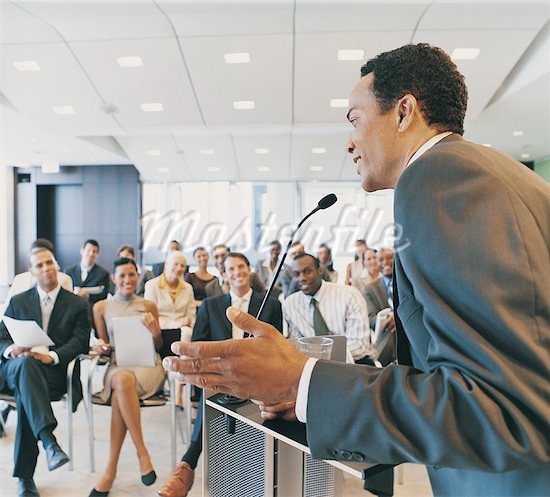 85
En la presentación, necesitas incluir lo siguiente:
La visión de la escuela en el siglo 21.
Las distintas instalaciones de la escuela y su descripción .  
Las materias que la escuela ofrece en bachillerato (9 -12).
Un horario típico de un alumno en el grado 11.
Un ejemplo del menú que la cafetería ofrece en el almuerzo  (comida, bebidas y postres).
Las actividades deportivas y no deportivas que la escuela ofrece después de la escuela.
Un perfil general de los maestros que trabajan en la escuela.
El costo anual de la escuela y su forma de pago.
La relación de la escuela con distintas organizaciones educativas, empresariales y gubernamentales.
El sistema de seguridad que la escuela tiene para mantener la seguridad de los alumnos.
86
En la presentación, necesitas incluir lo siguiente:
Slide: your profile as a school principal.  Include a picture.
School facilities: 15 slides (Each with a picture and sentence)
Slide:  your vision of the school.  Include a picture. (Sentences)
Slides:  include 10 school subjects.  Include one picture and a caption (subject name)  for each subject.
Slide: sample schedule for an 11th grade student. (include name of subjects, times, recess, and lunch)
Slides: 10 food items (10 pictures with food name)
Slides: 6 drinks (6 pictures with drink name)
Slides: 5 desserts ( 5 pictures with dessert name)
Slides: 5 after school sports ( 5 pictures with sports name)
Slides: 5 non sport after school activities (5 pictures with name)
Slide: describe general teacher profile.  Include picture. (Sentences)
Slide:  Cost of school tuition and family payment plan. (Sentences)
Slide: relations with 6 organizations. (6 pictures/caption) sentences.
Slide: School security system.  Picture and sentence
87
En la presentación, necesitas incluir lo siguiente:
Don’t forget the following:
 
An introduction slide with a picture. (Here you briefly 
     explain to your audience what your project is about and 
     why you are doing it. (Use sentences.) 

2.  A conclusion slide with a picture. (Here you briefly tell 
     the audience your final thoughts you want them to 
     remember about your school project. (Use sentences.)

3.  Every slide that you do needs to have a title.
88